Twórca współczesności
, czyli osiągnięcia Mieczysława wolfke
Krótki wstęp
Mieczysław Władysław Wolfke urodził się w Łasku 29 maja 1883 roku. zmarł 4 maja 1947. Był jedynym synem inżyniera drogowego Karola Juliusza Wolfkego oraz Lucyny z Kośmińskich W 1906 roku zawarł związek małżeński ze Stanisławą Winawer. W Zurychu w 1915 roku na świat przeszedł jego syn – Karol wolfke, a w 1918 roku – córka Lucyna.  W 1926 roku na świat przyszedł jego drugi syn – Stefan. Po wybuchu wojny Wolfke trafił na pawiak. Aresztowany 10 listopada 1939 roku wraz z synem karolem spędził tydzień w celi numer 49 (Karol pozostał tam trzy tygodnie). W czasie okupacji Mieczysław Wolfke kierował za zgodą okupanta Zakładem Badawczym Fizyki Technicznej, a następnie wykładał w Państwowej Wyższej Szkole Technicznej utworzonej w gmachach politechnicznych. Organizował jednocześnie wsparcie dla potrzeb konspiracji i brał udział w tajnym nauczaniu. W maju 1944 roku zmarła córka Mieczysława – Lucyna Janina Rassalska. W 1944 roku Mieczysław Wolfke zawarł w Krakowie związek małżeński z Krystyną Chądzyńską. 4 maja 1947 roku zmarł nagle w zurychu i został pochowany na tamtejszym cmentarzu .
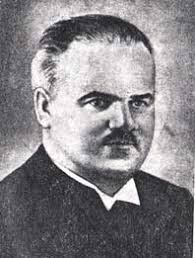 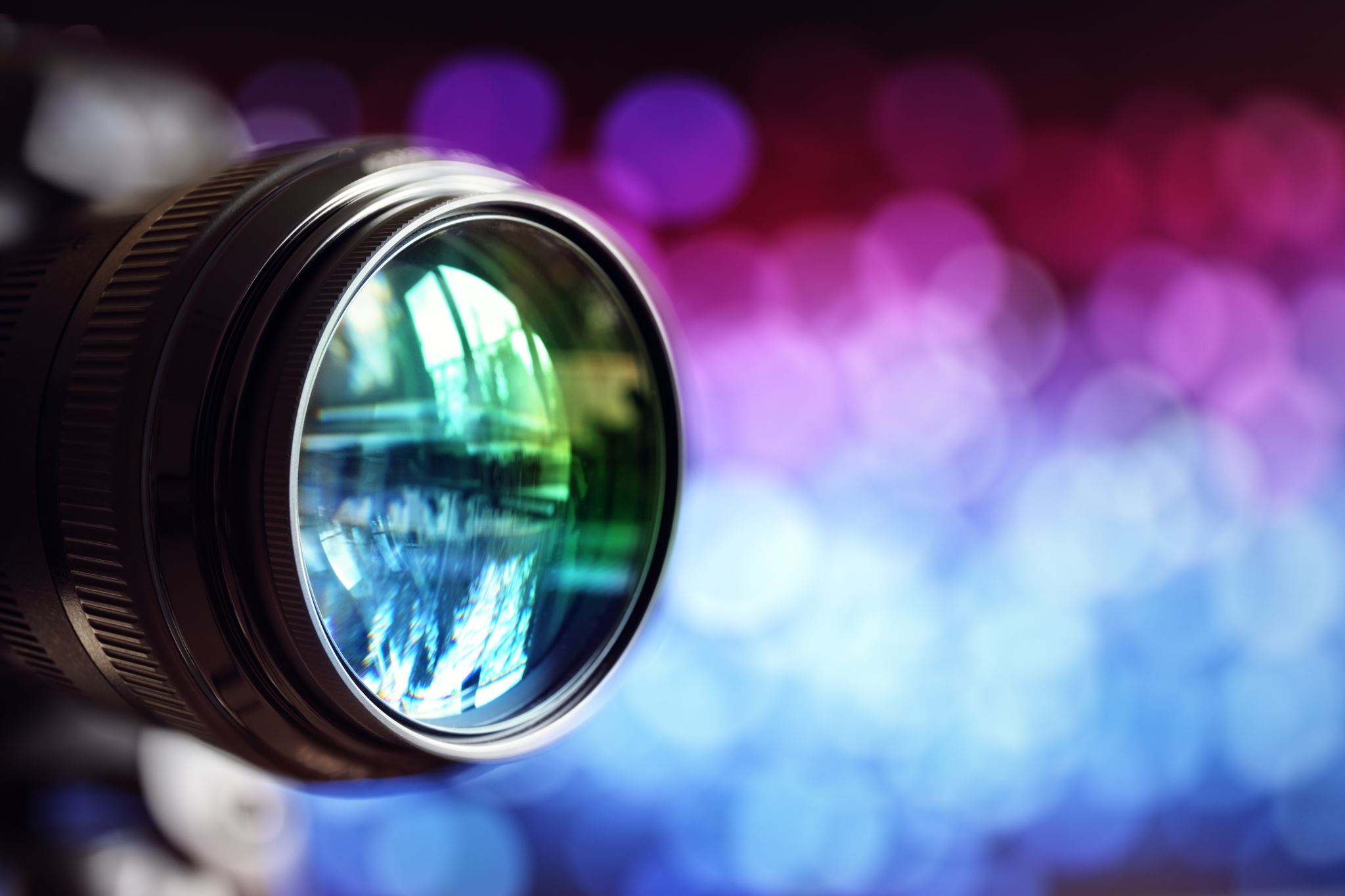 Co wynalazł?
Znamy już jego historie ale co wynalazł? Otóż tak :
telelektroskop, czyli (jak to sam określił) „aparat do widzenia na odległość”
matematyczną teorię przesunięć powierzchniowych na płaszczyźnie.
lampę kadmowo-rtęciową
metodę uzyskiwania obrazów trójwymiarowych
metodę wytwarzania wysokich napięć przy pomocy transformatora Nikola Tesli
dwie odmiany ciekłego helu
magnes do przenoszenia obrazów
telelektroskop
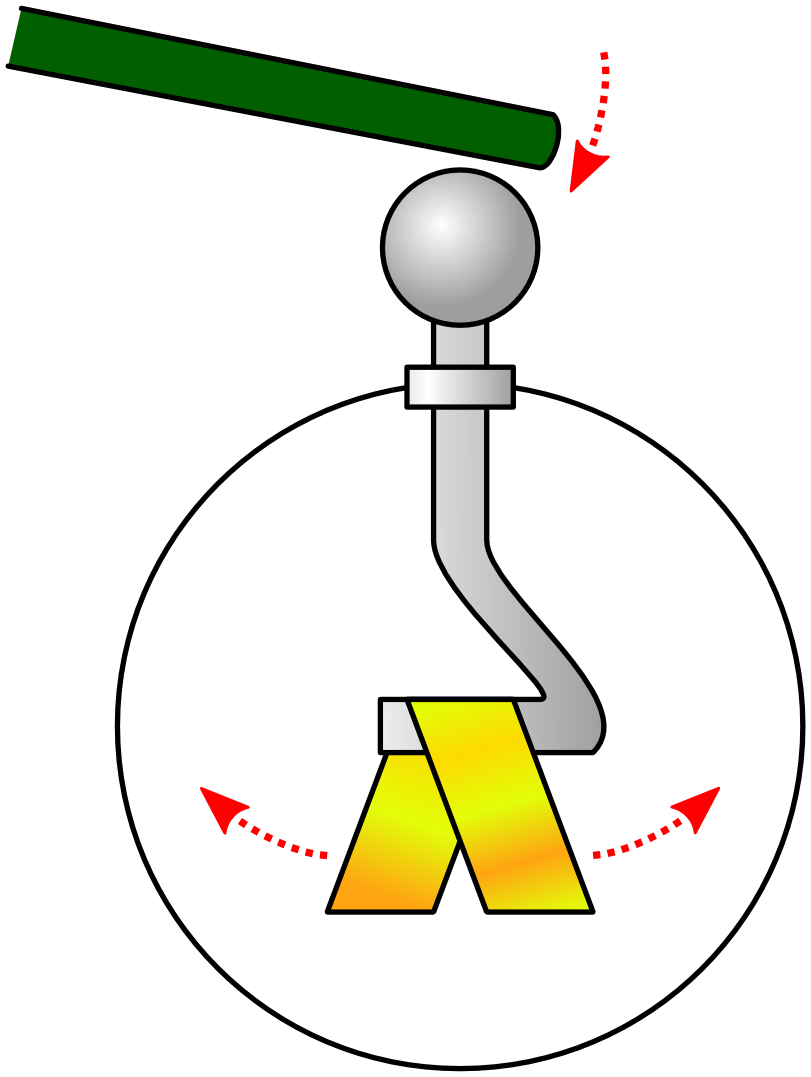 To aparat do wykrywania ładunku elektrycznego, a właściwie napięcia elektrycznego. Prosty elektroskop listkowy składa się z pionowego, metalowego pręta, na którego końcu są przymocowane przegubowo dwa prostokątne listki z cienkiej i lekkiej folii przewodzącej prąd. wykorzystuje zjawisko odpychania się jednoimiennych ładunków elektrycznych. Przy zetknięciu pręta z obiektem naładowanym elektrycznie część ładunku przepływa z tego obiektu do elektroskopu, listki folii odpychają się, wielkość odchylenia listków zależy od zgromadzonego na nich ładunku.
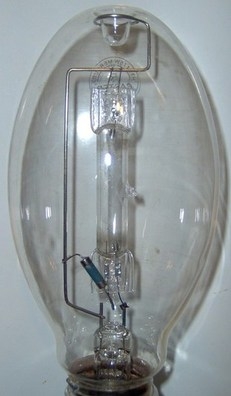 lampa kadmowo-rtęciową
To rodzaj lampy wyładowczej, w której światło powstaje dzięki  wyładowanie elektrycznemu w parach rtęci. W odróżnieniu od niskoprężnych lamp rtęciowych zwanych potocznie świetlówkami, w których następuje  wyładowanie jarzeniowe, w wysokociśnieniowych lampach rtęciowych zachodzi  wyładowanie łukowe.
Jak uzyskać obrazy trójwymiarowe
Efekt trójwymiarowy uzyskiwany jest dzięki stereoskopii, jednej z najstarszych technik obrazowania pozwalającej oddać wrażenie normalnego widzenia przestrzennego. Odwzorowane są tutaj zarówno odległości od obserwatora, głębia sceny oraz przestrzenne ułożenie poszczególnych elementów obrazowanego obiektu lub obiektów.
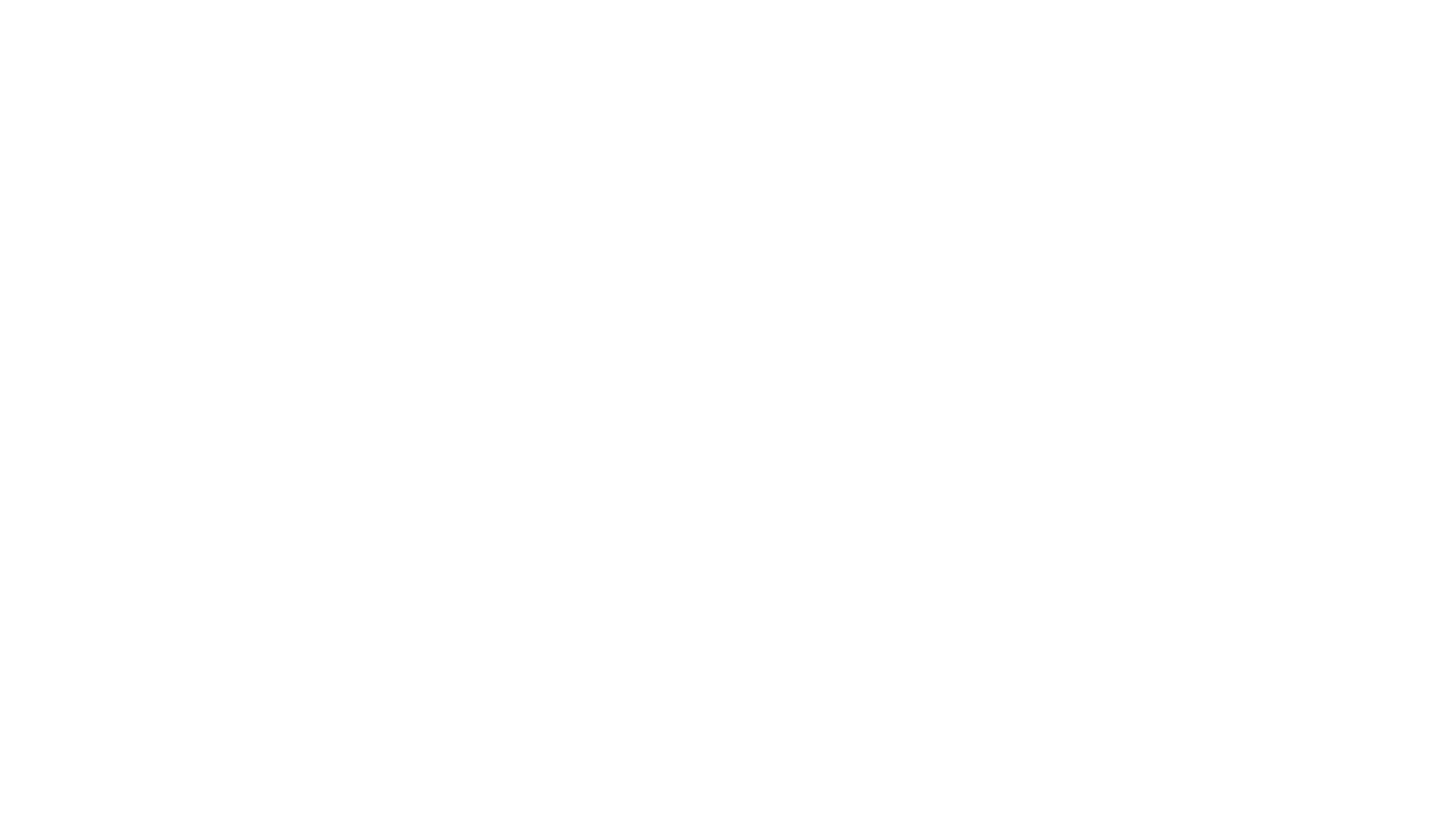 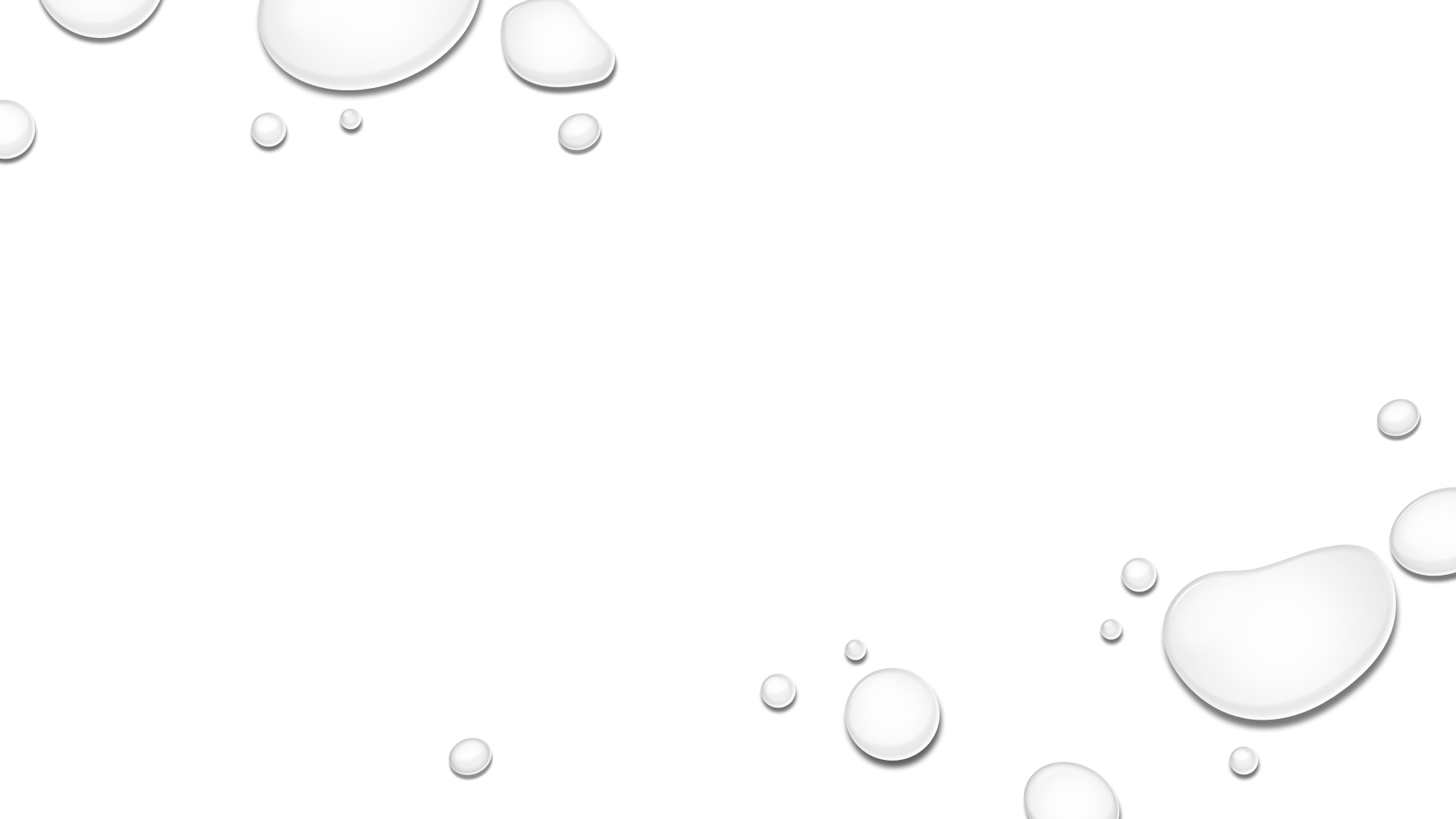 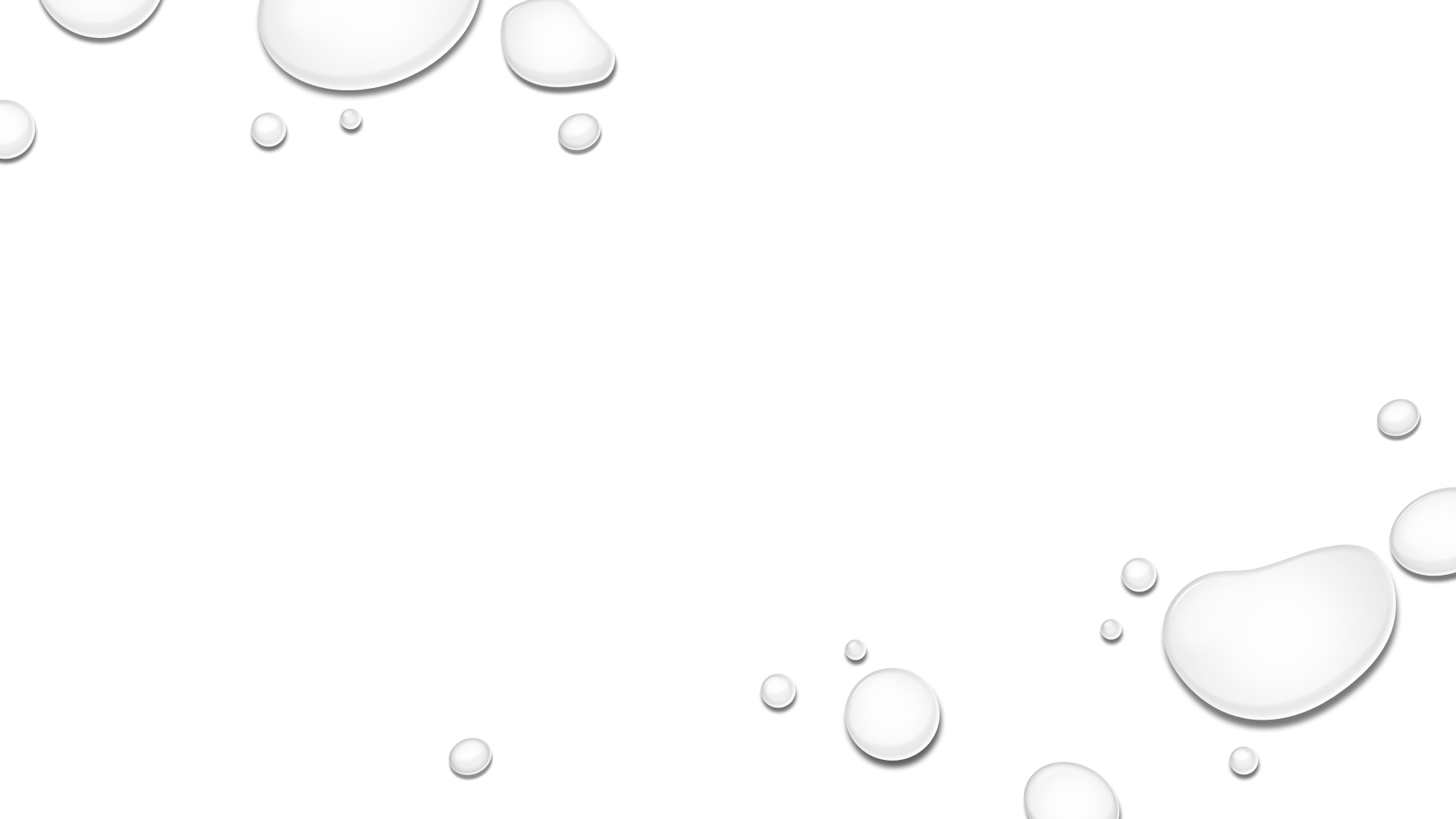 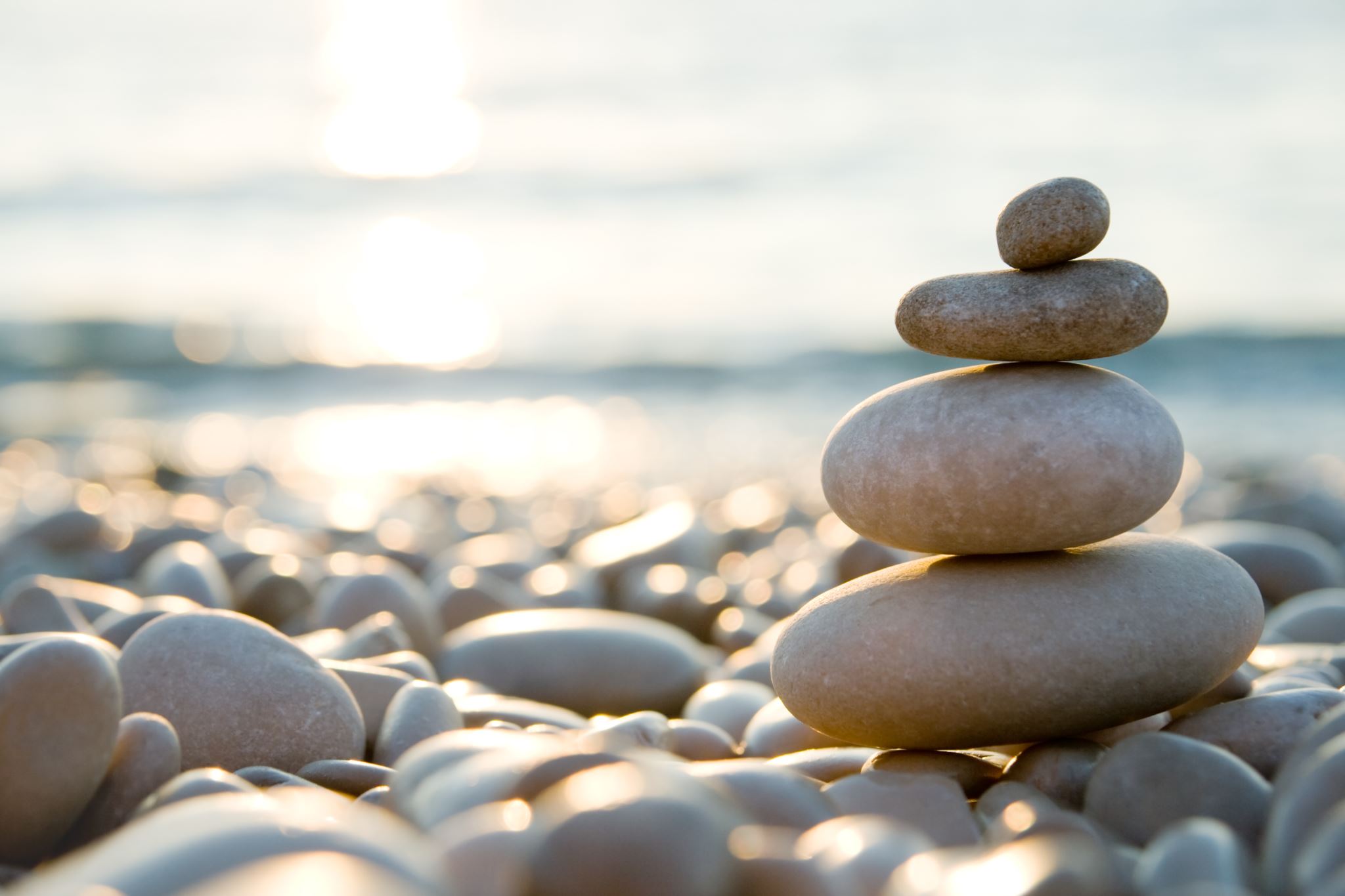 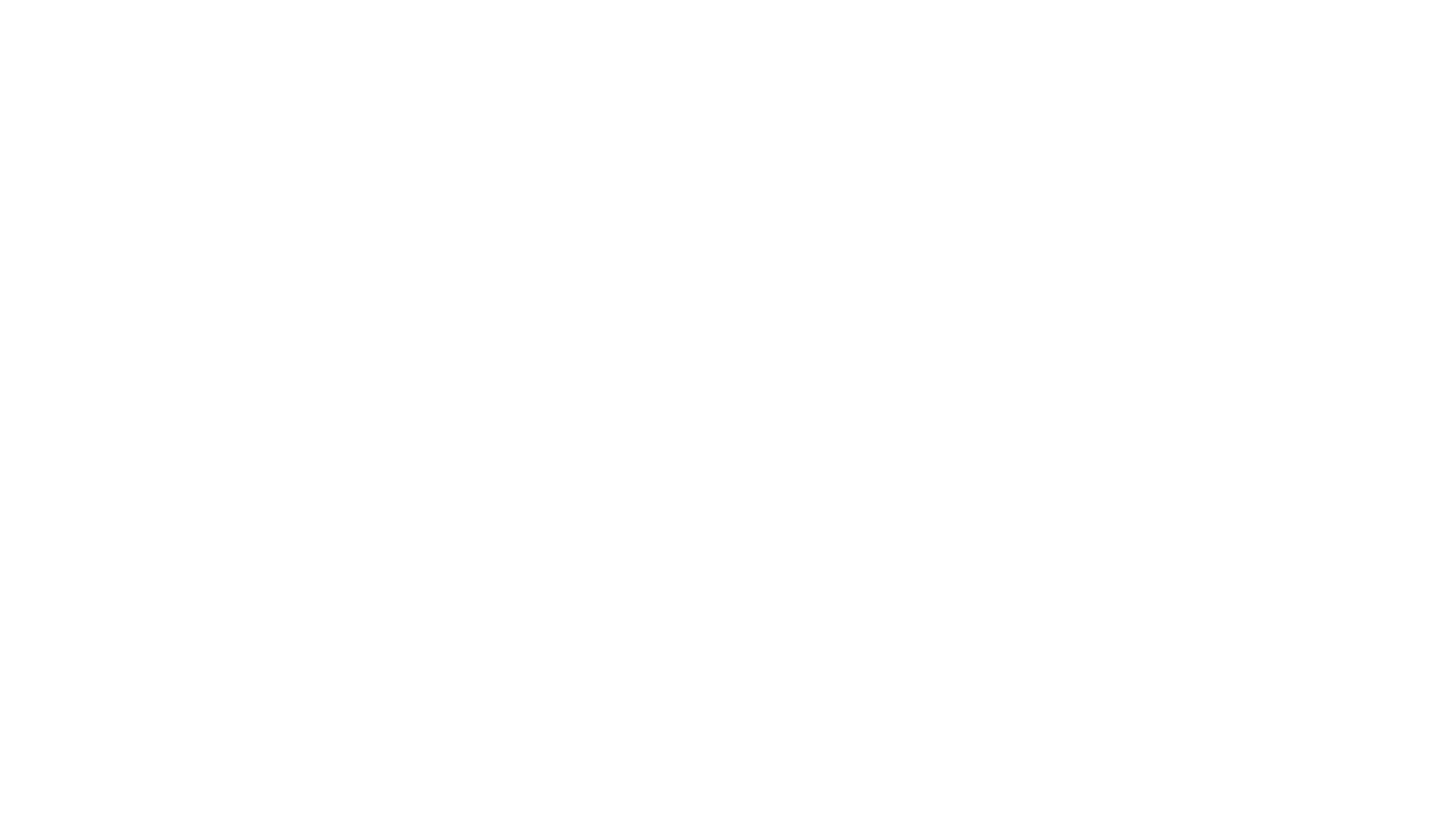 Jak widzicie Wolfke stworzył bardzo dużo
A Nadal nie powiedziane zostało najważniejsze !
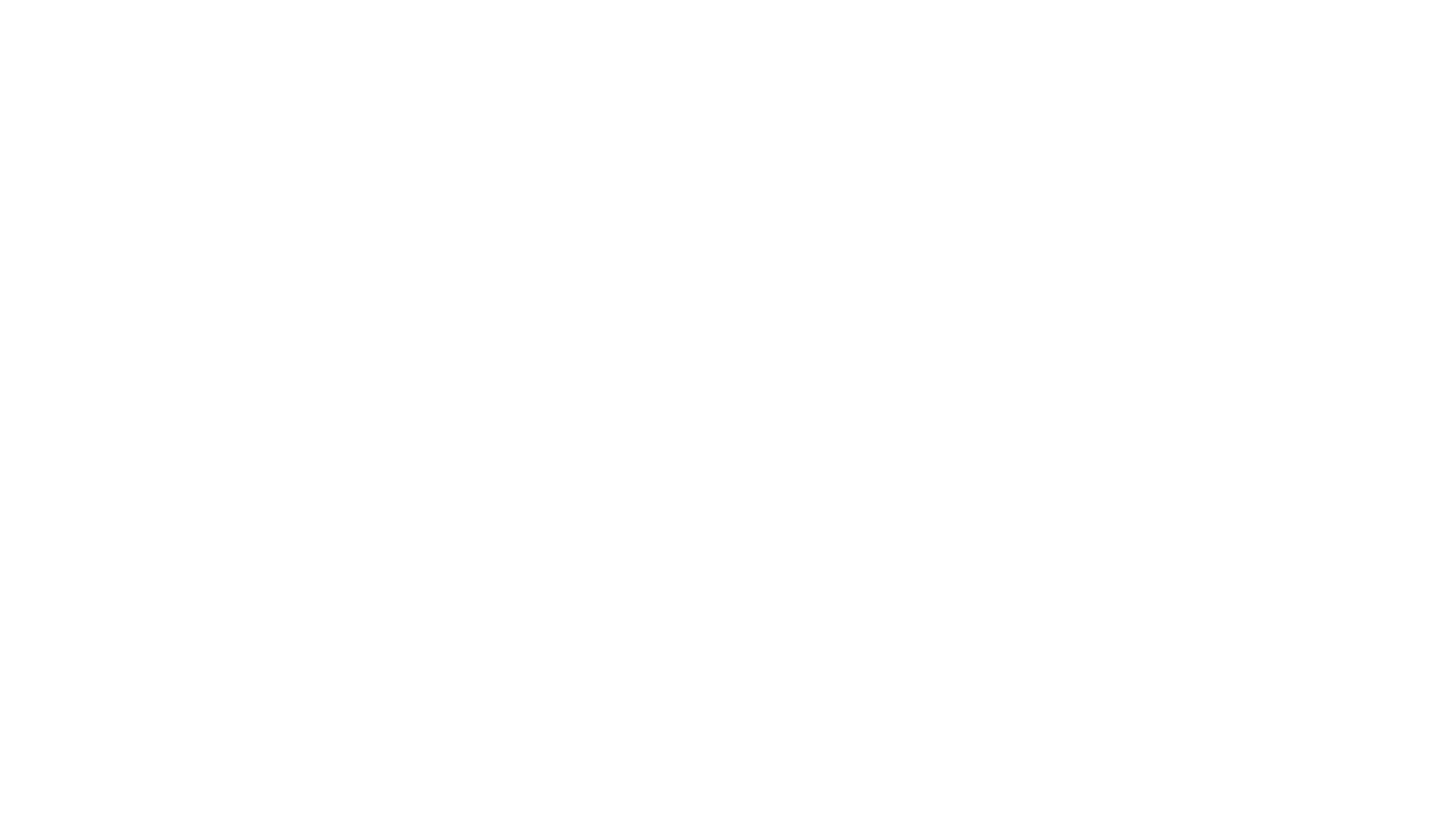 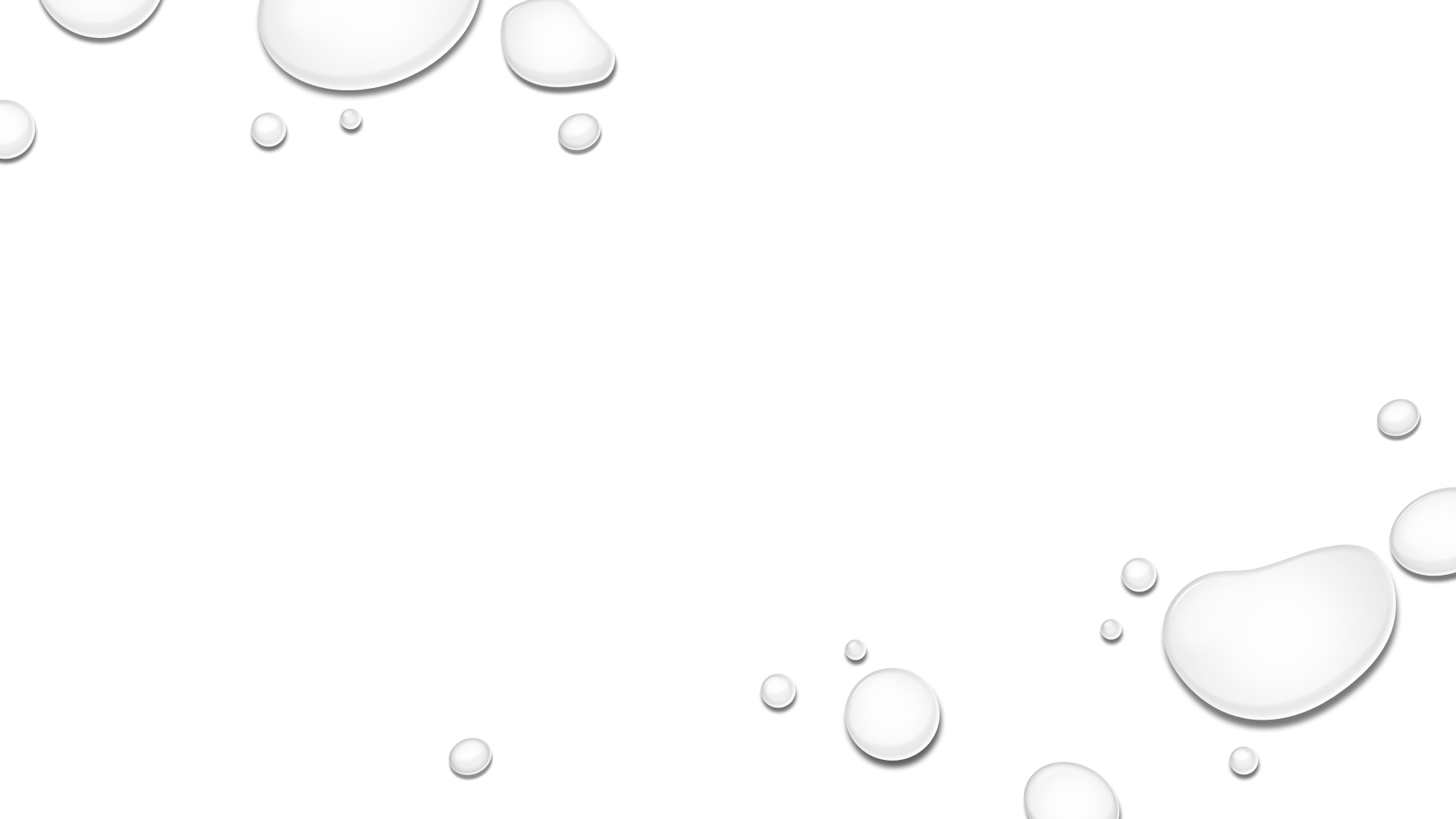 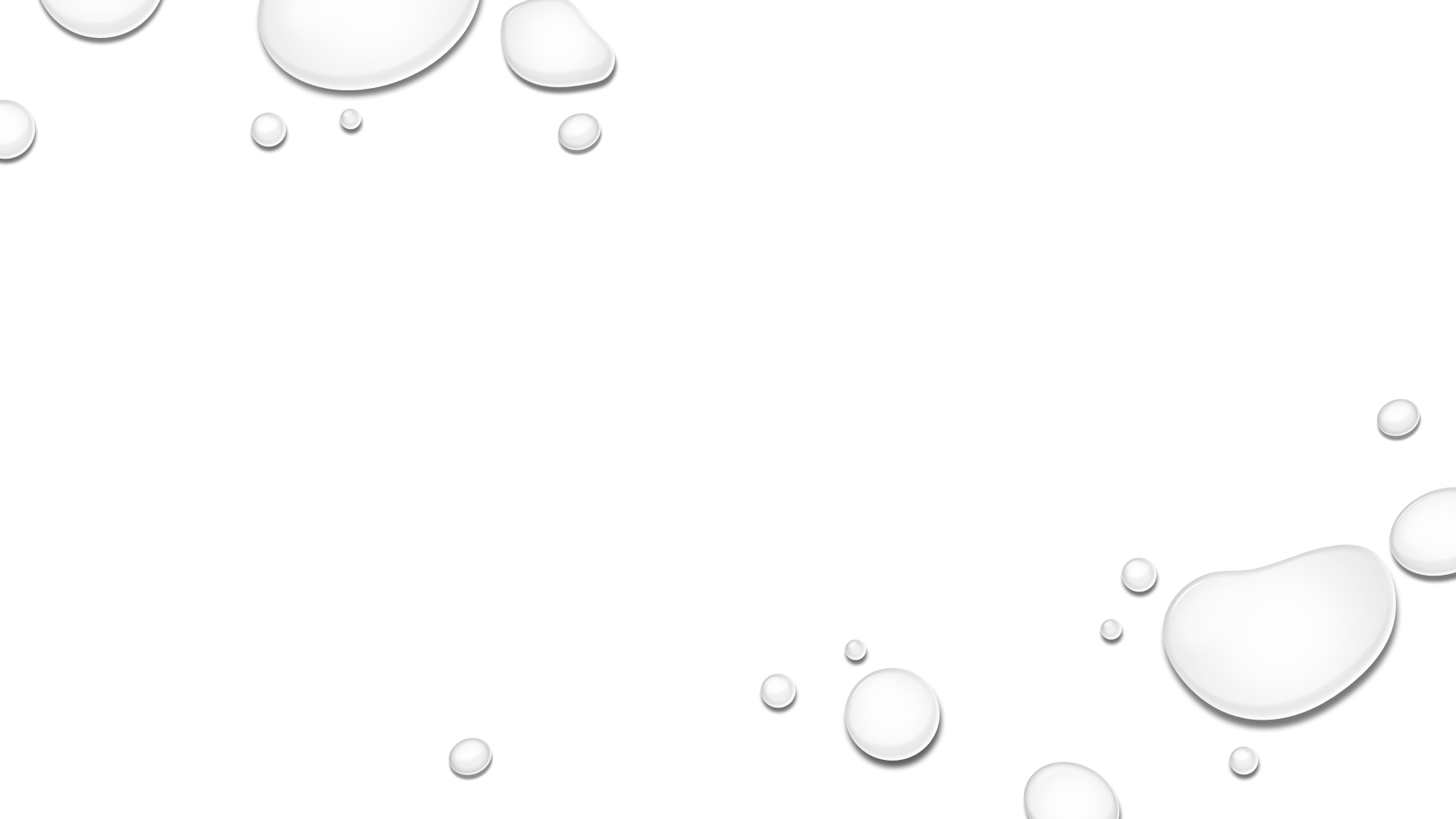 Otóż dał podwaliny pod…
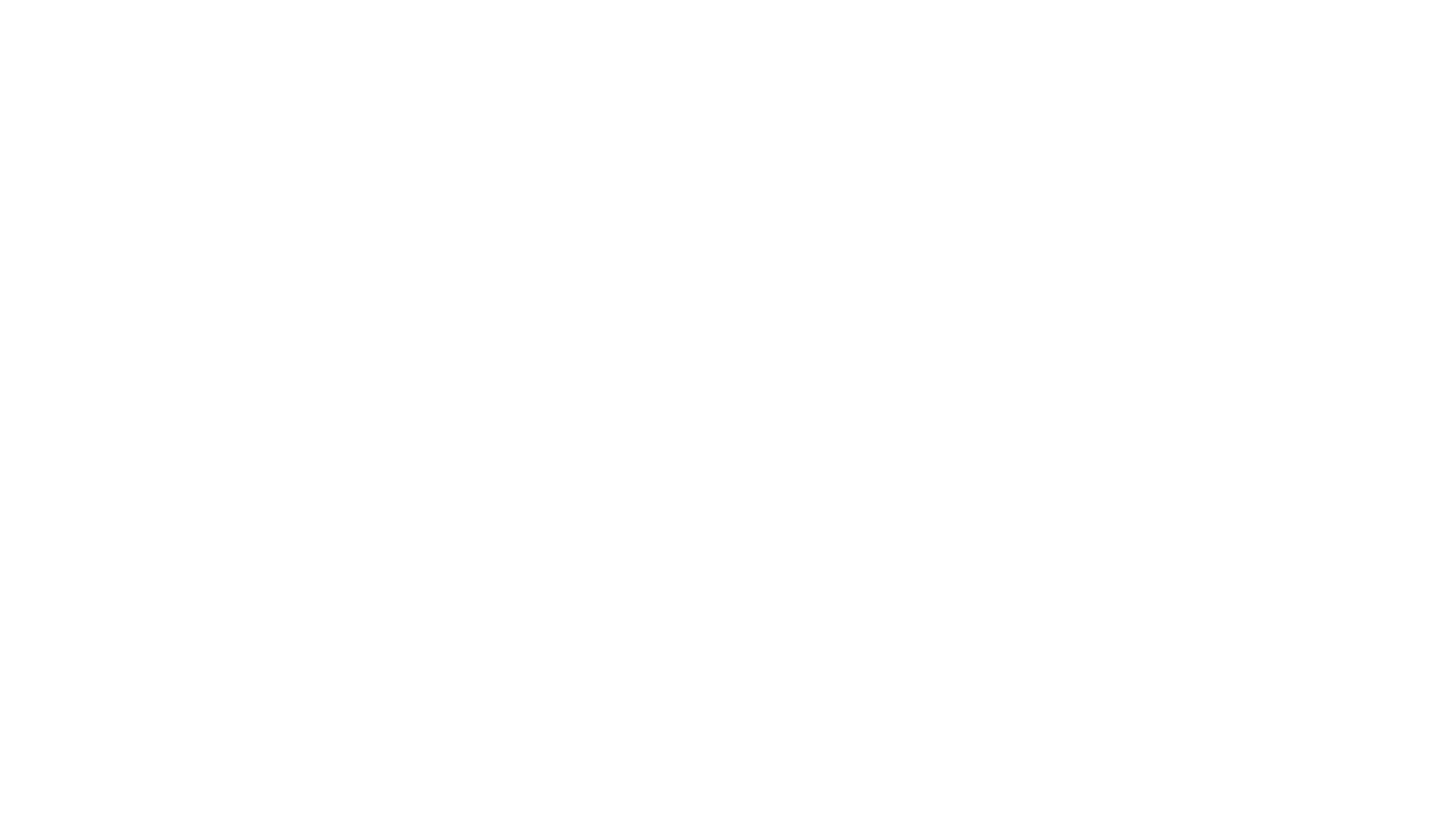 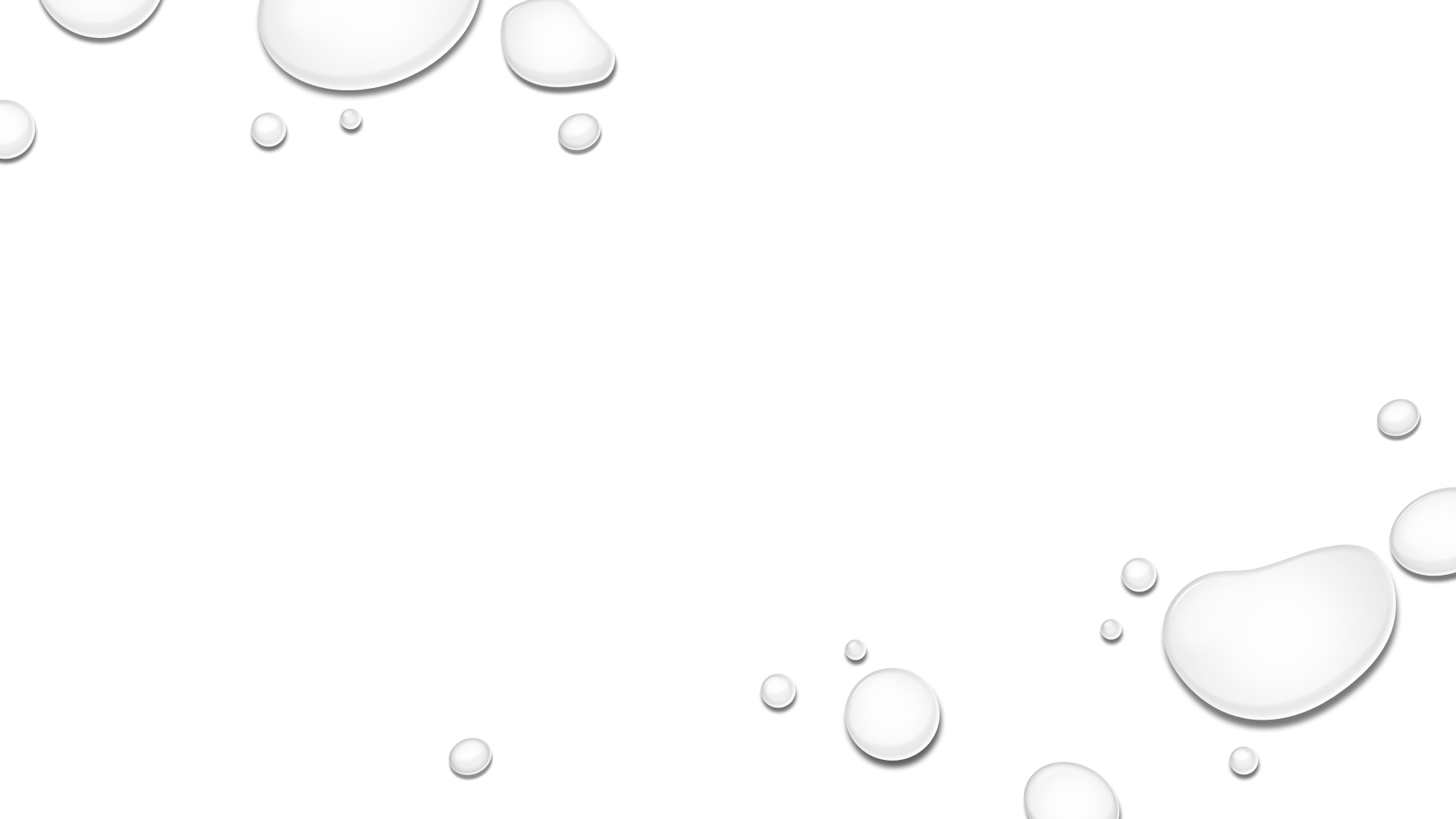 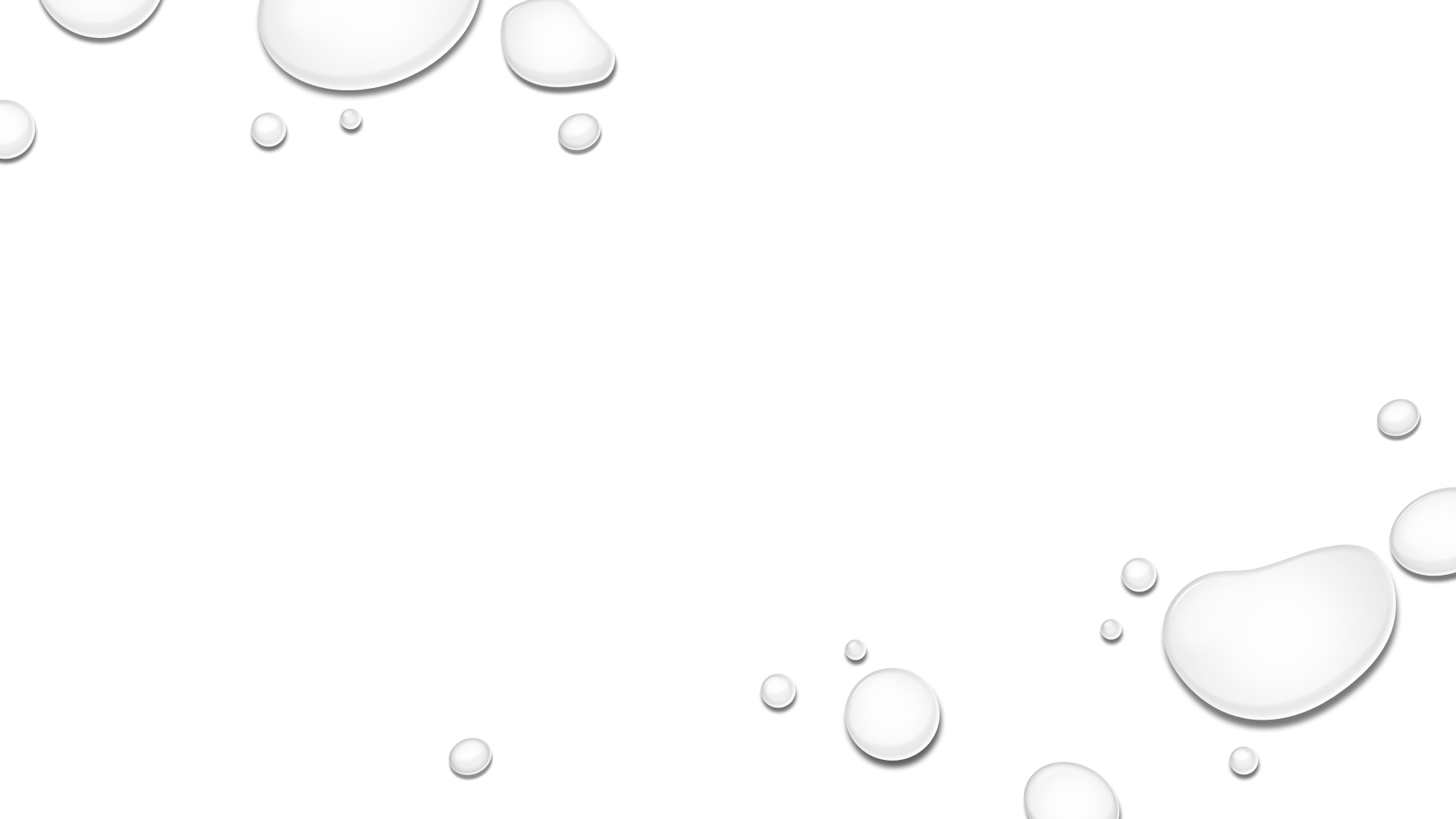 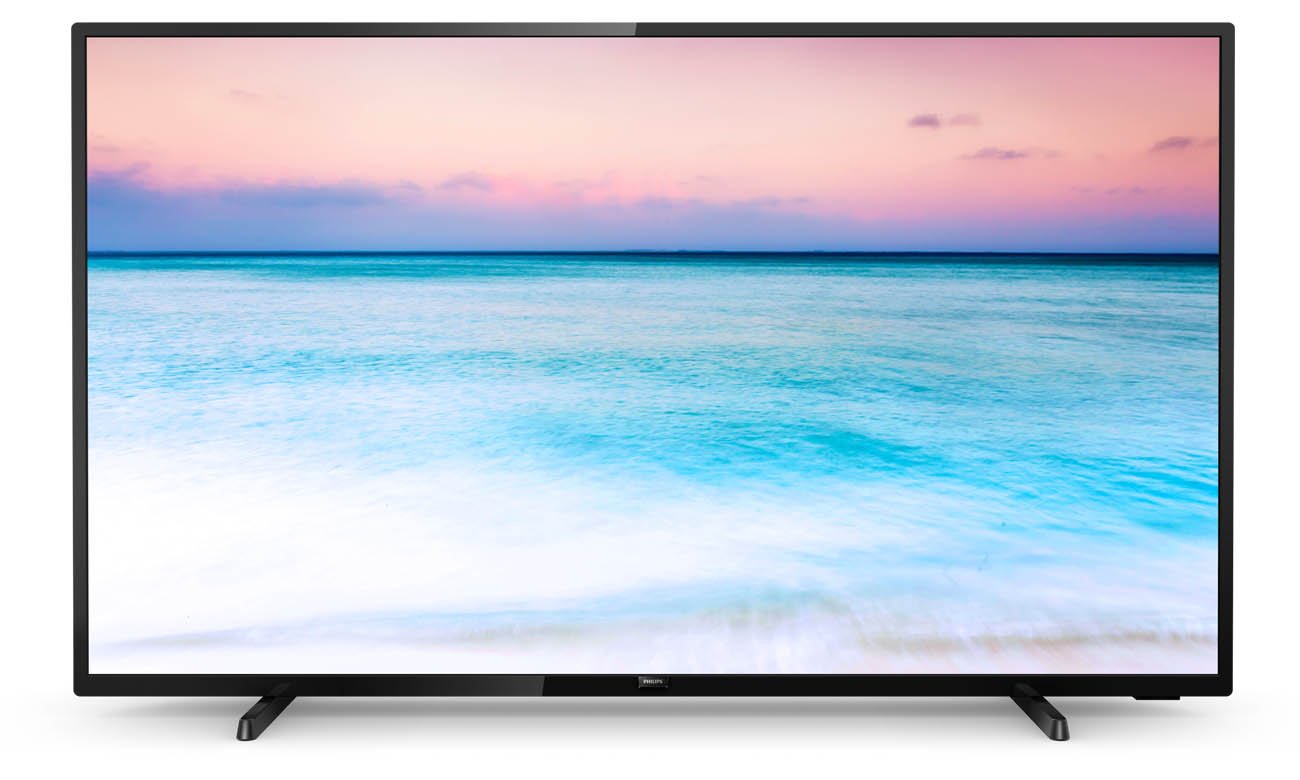 TELEWIZOR !!!
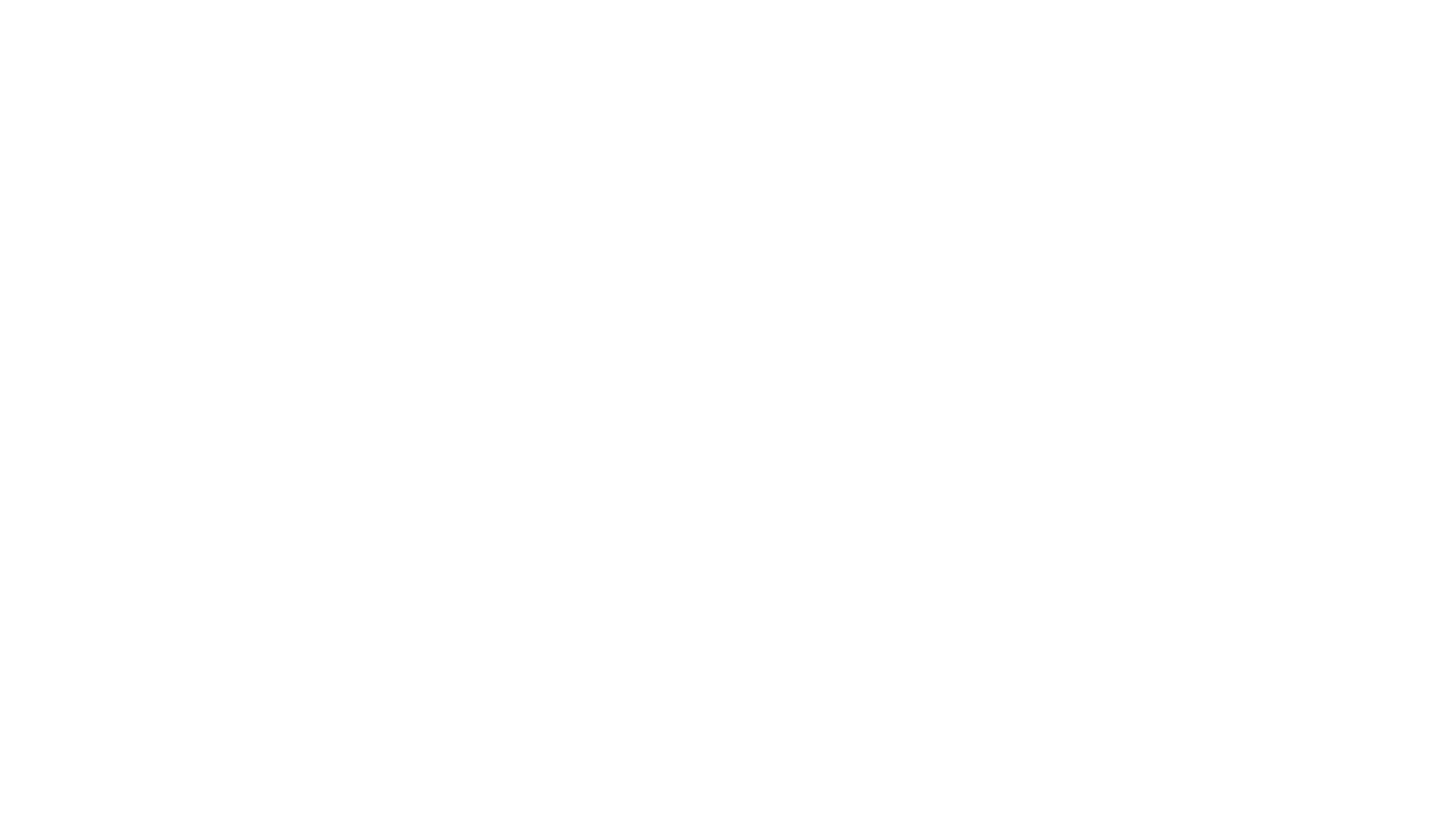 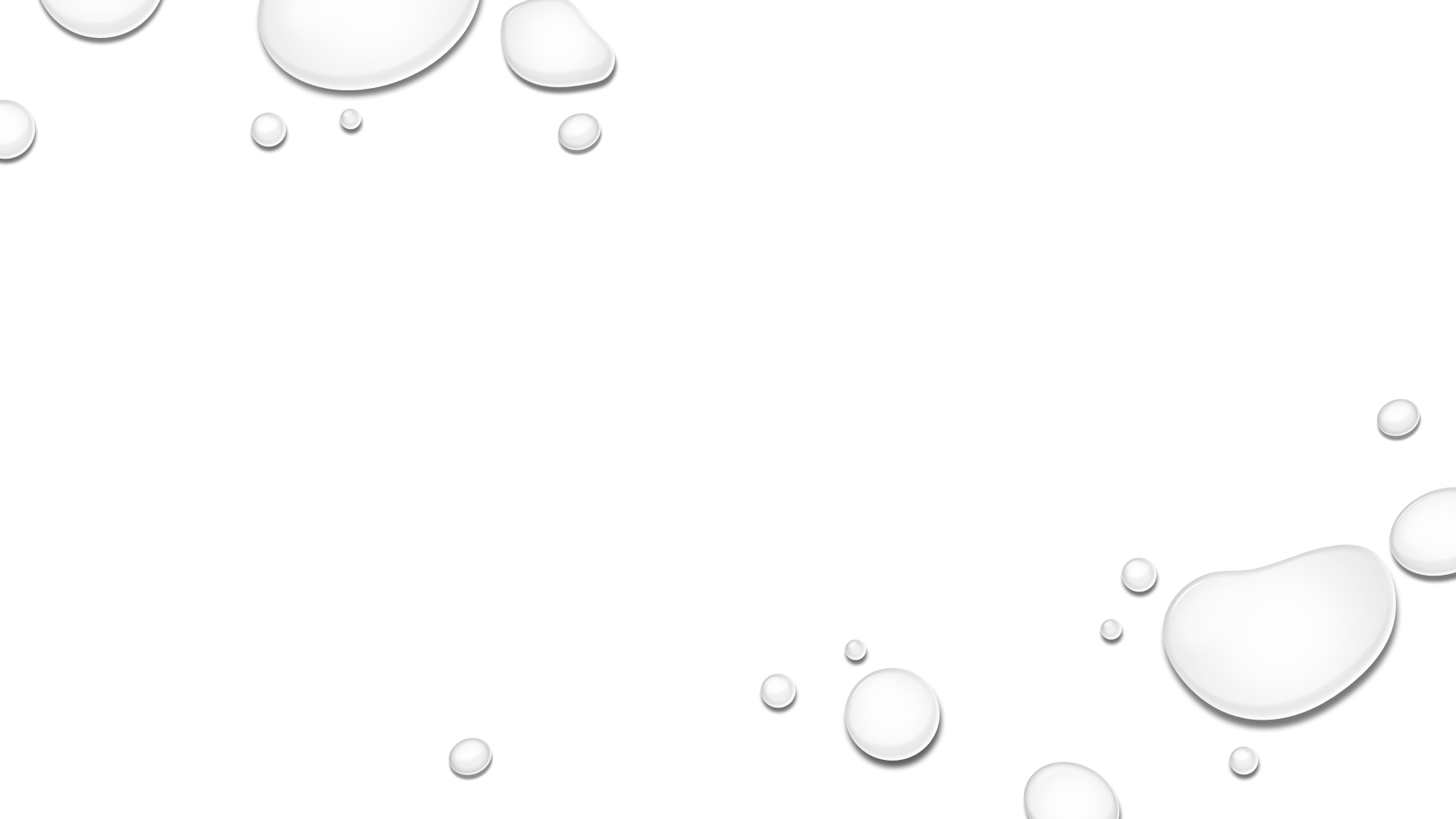 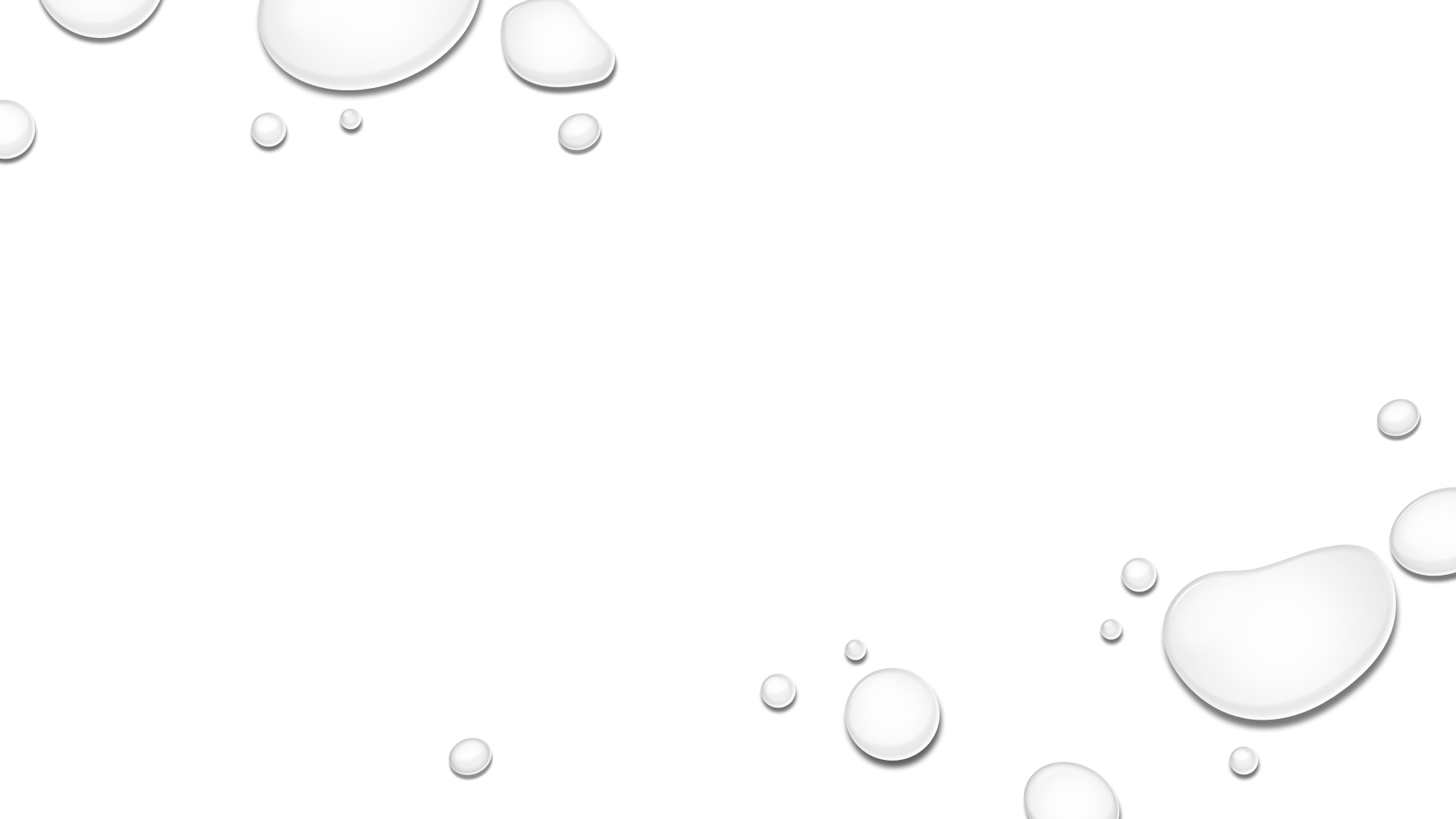 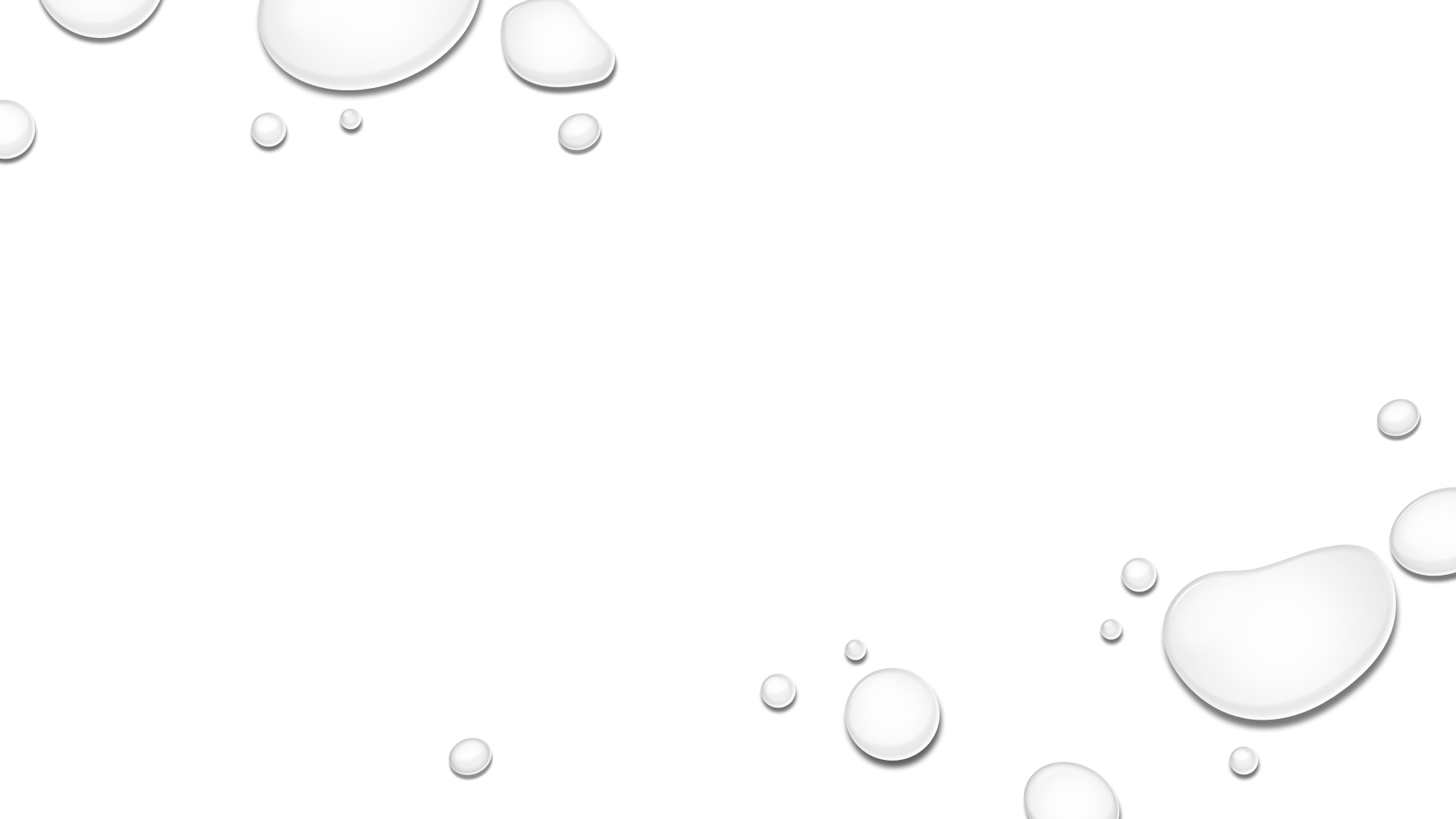 A także…
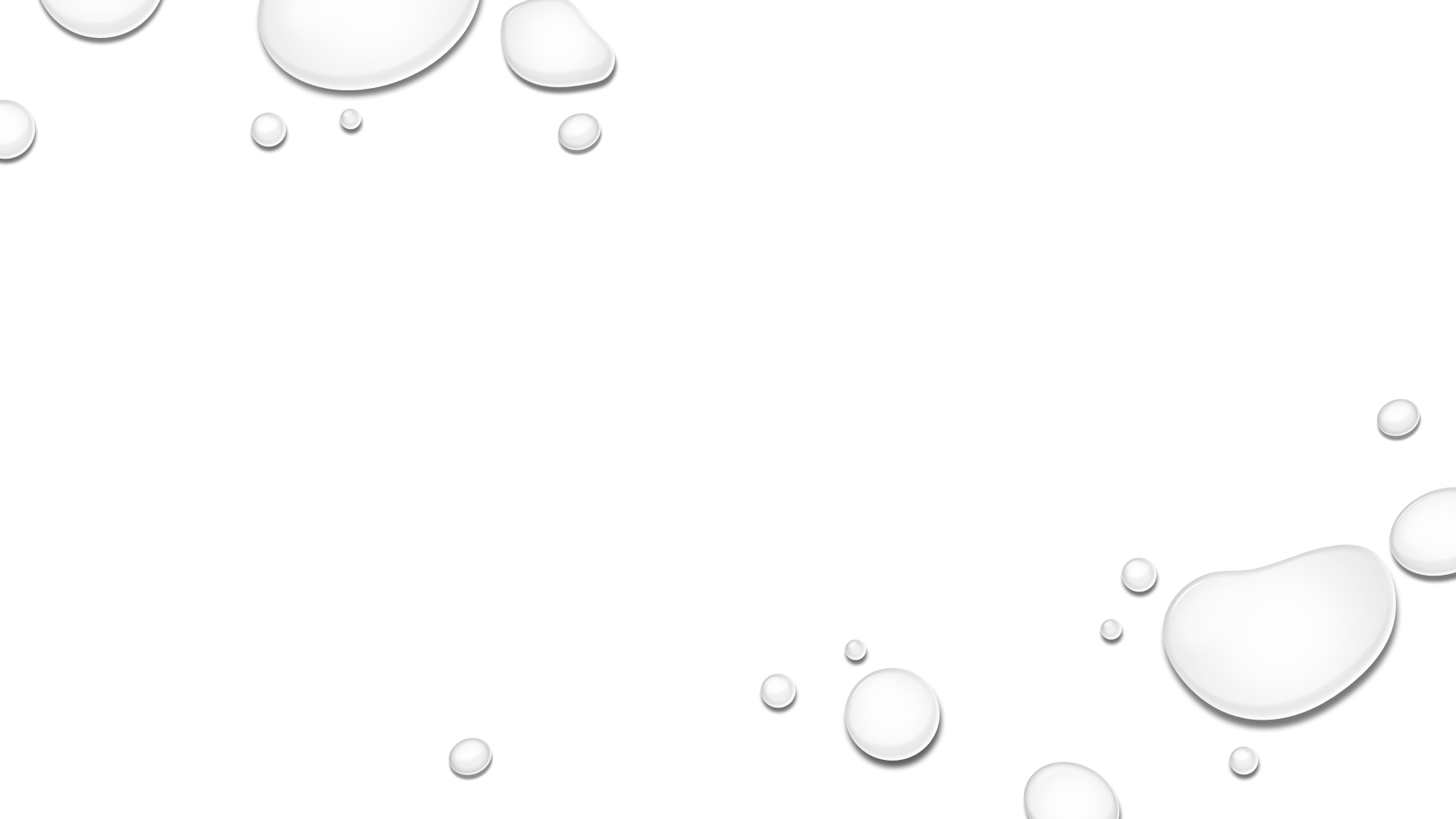 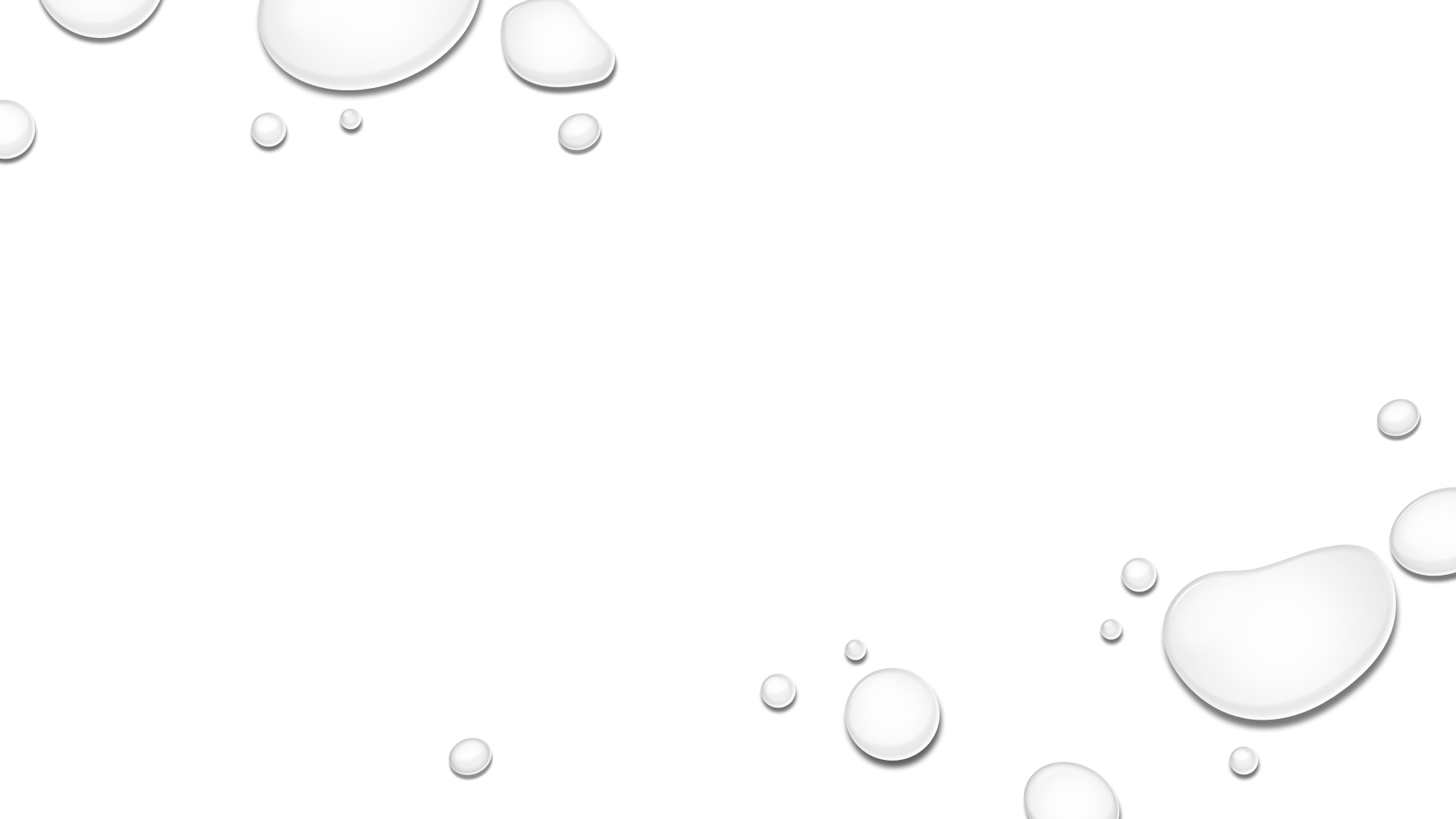 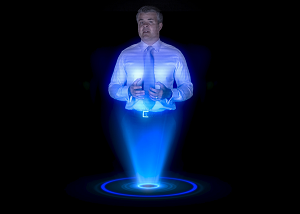 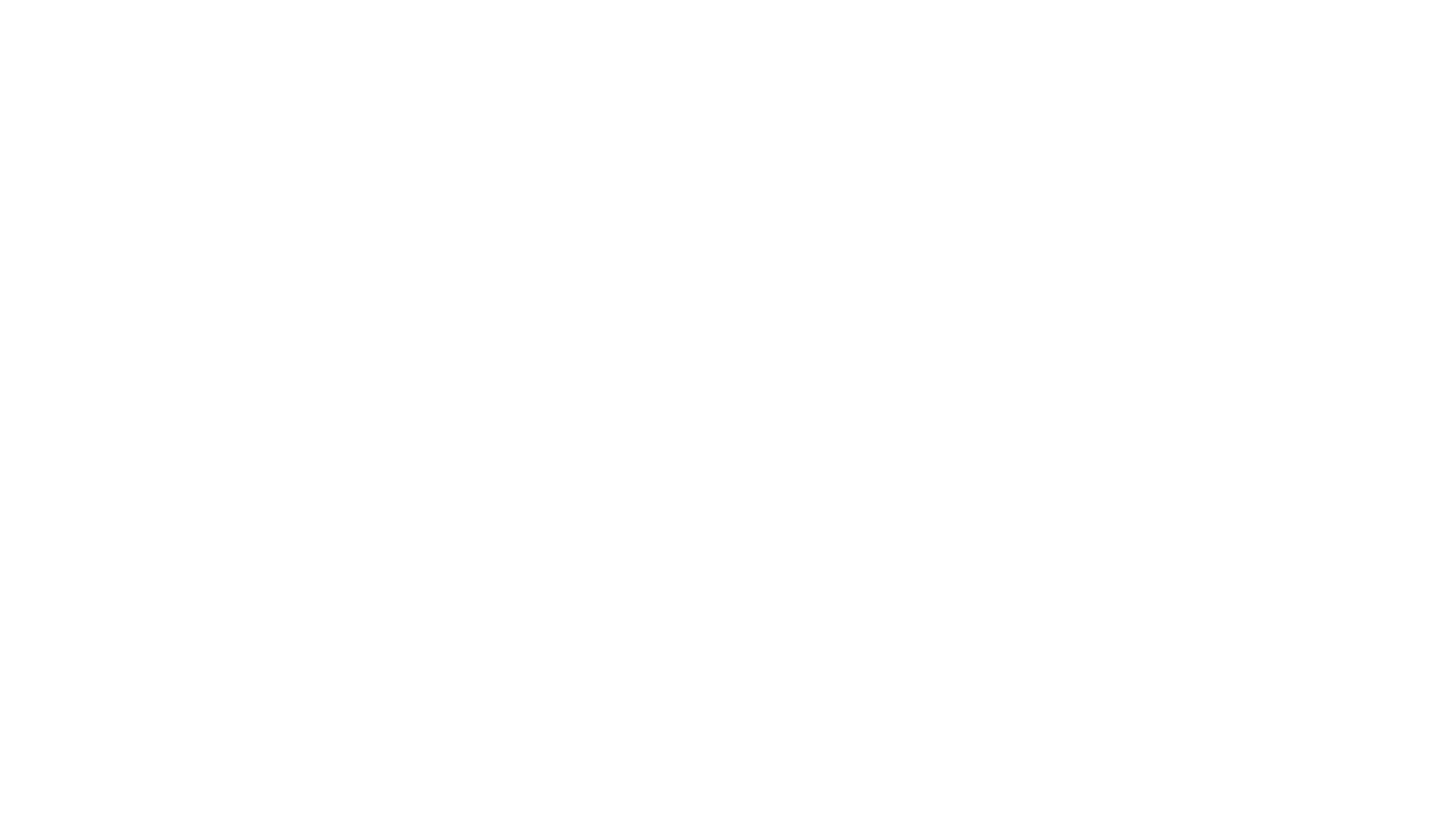 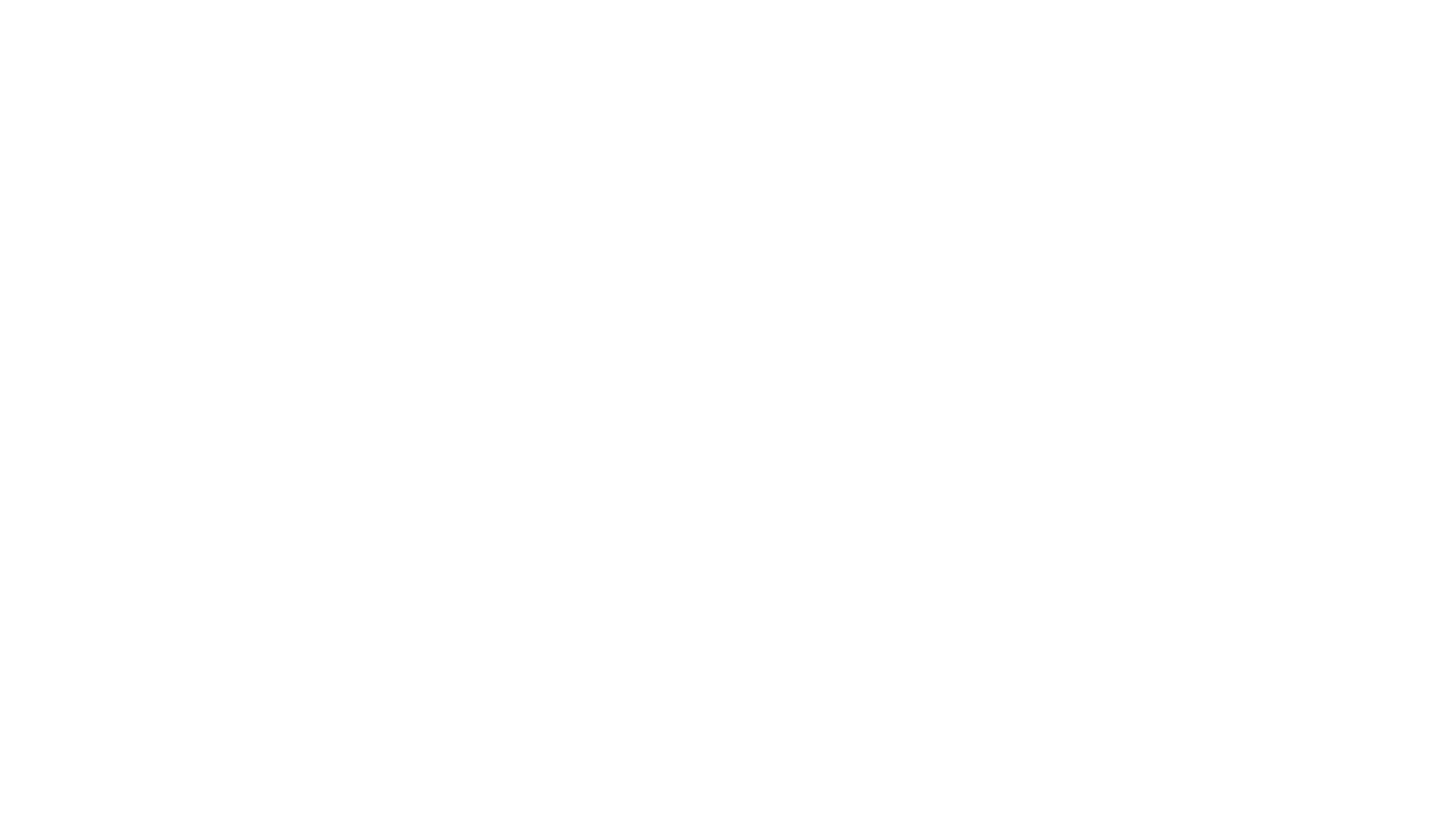 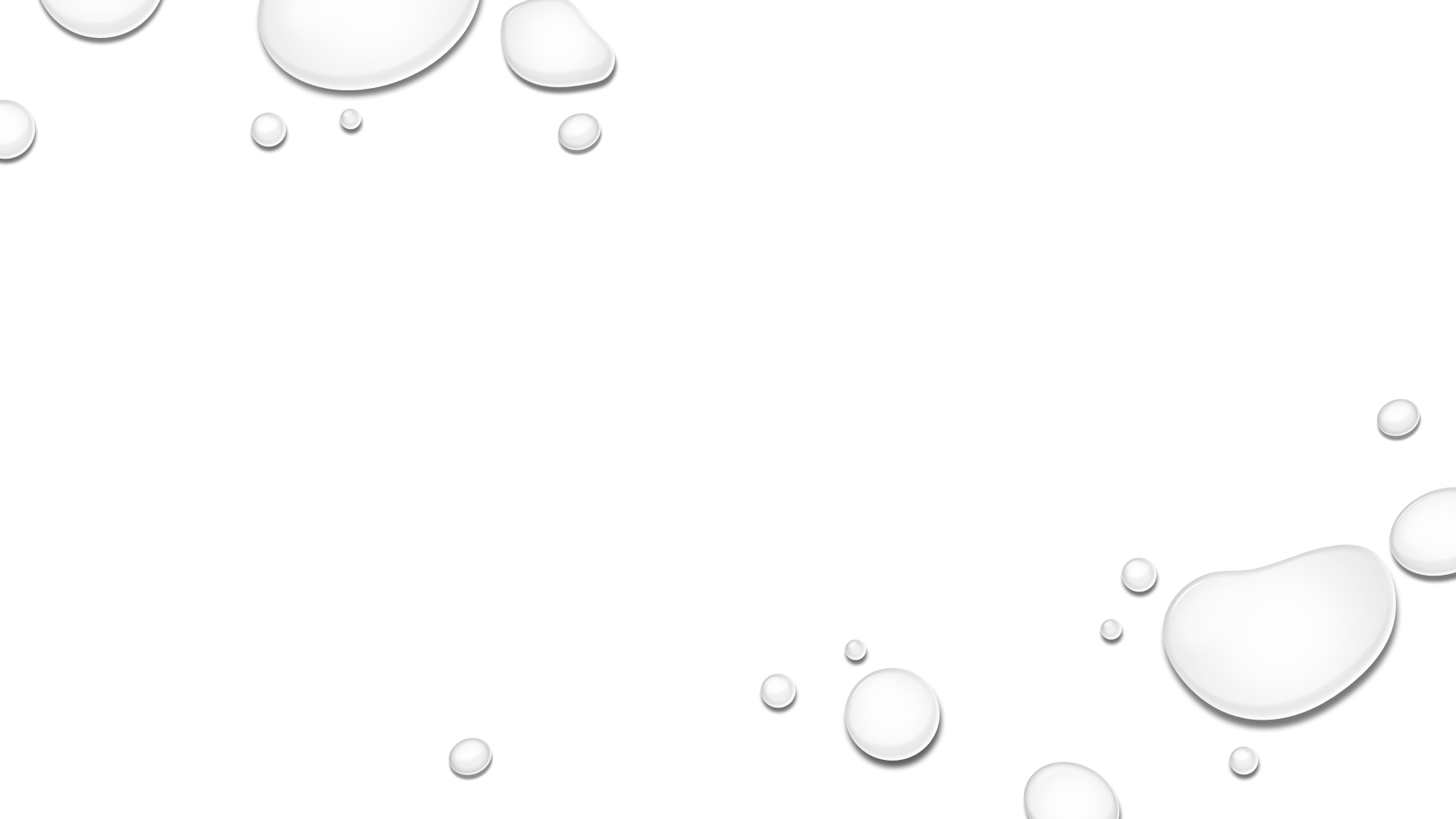 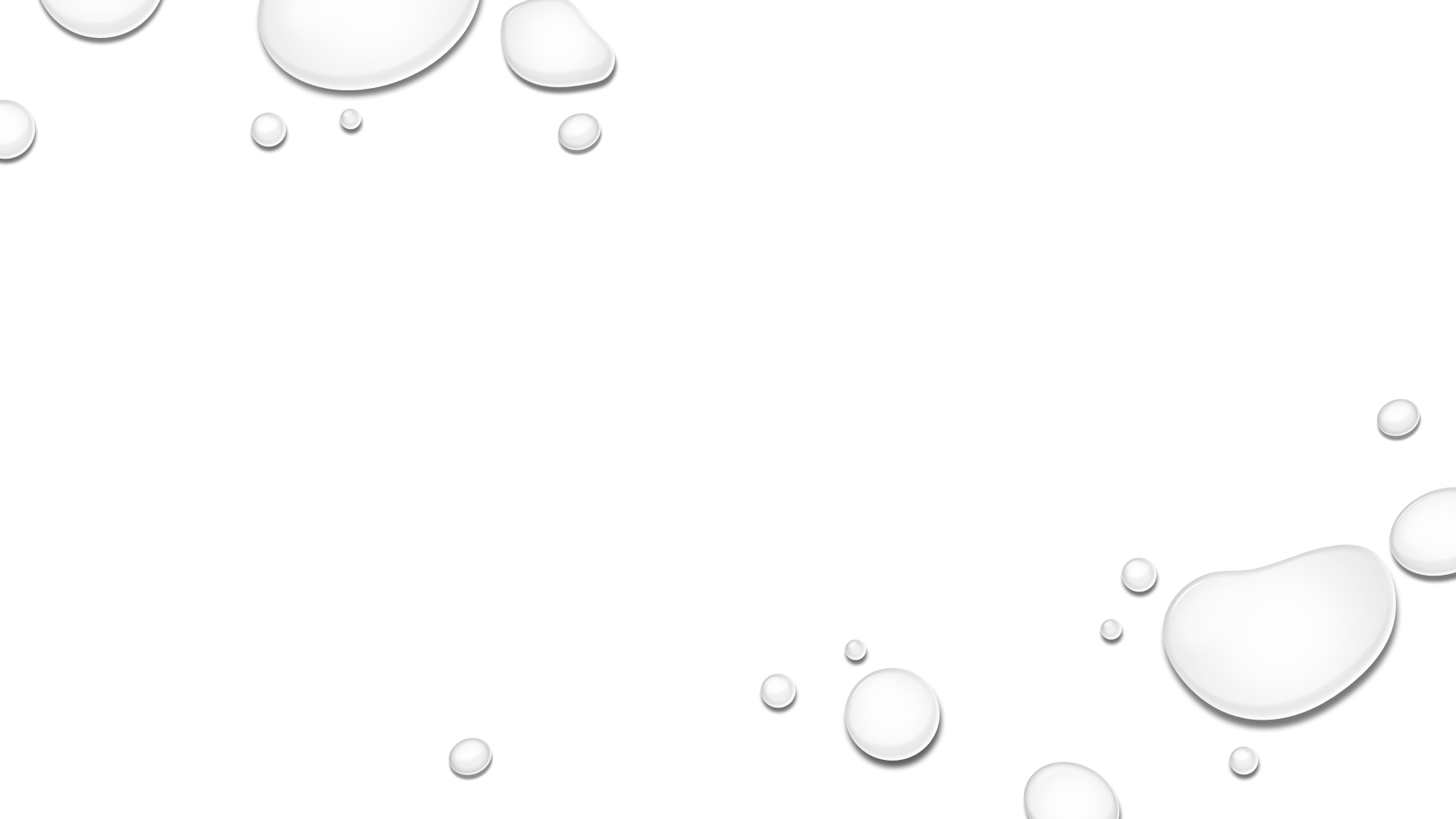 HOLOGRAM!!!
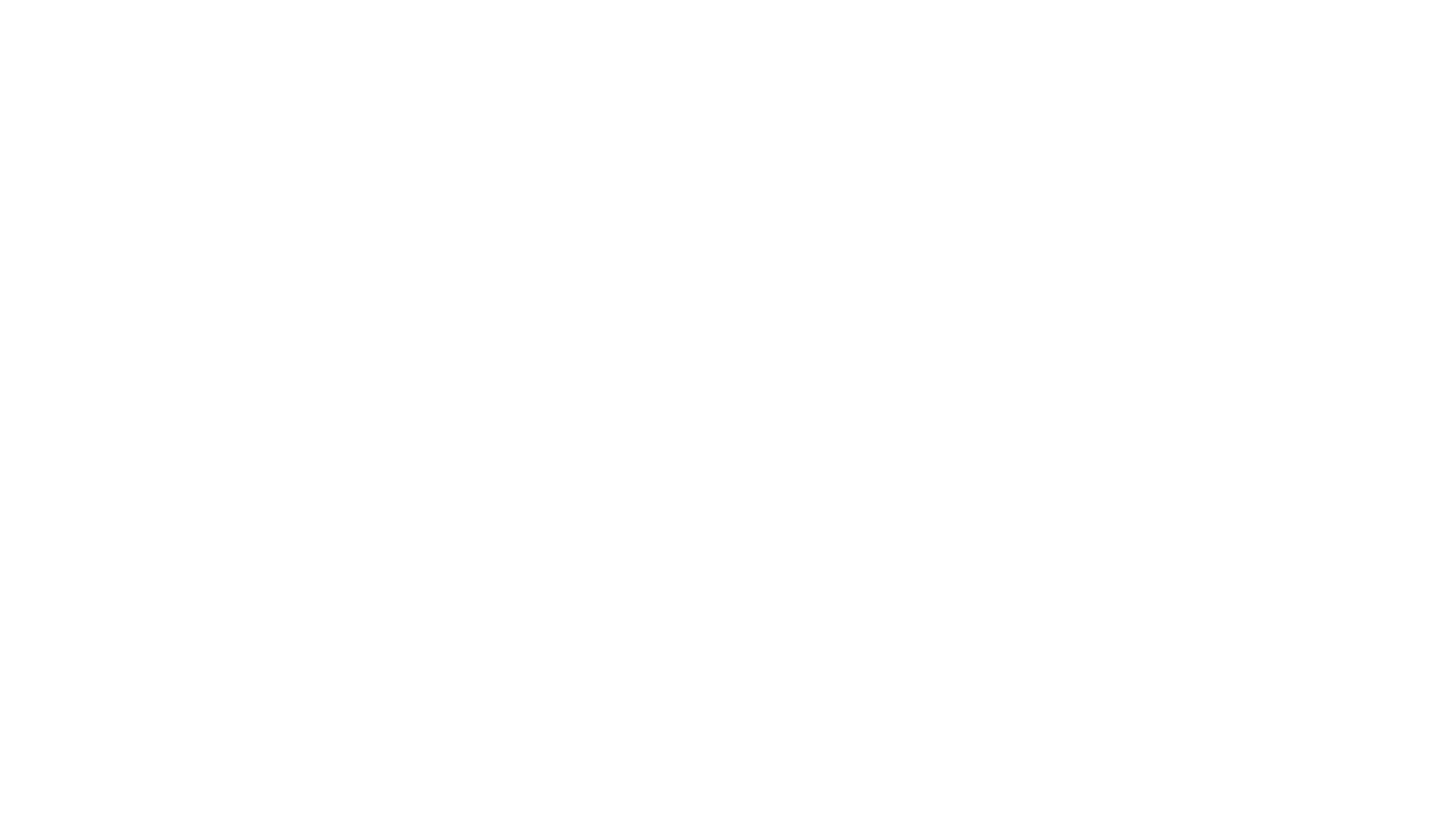 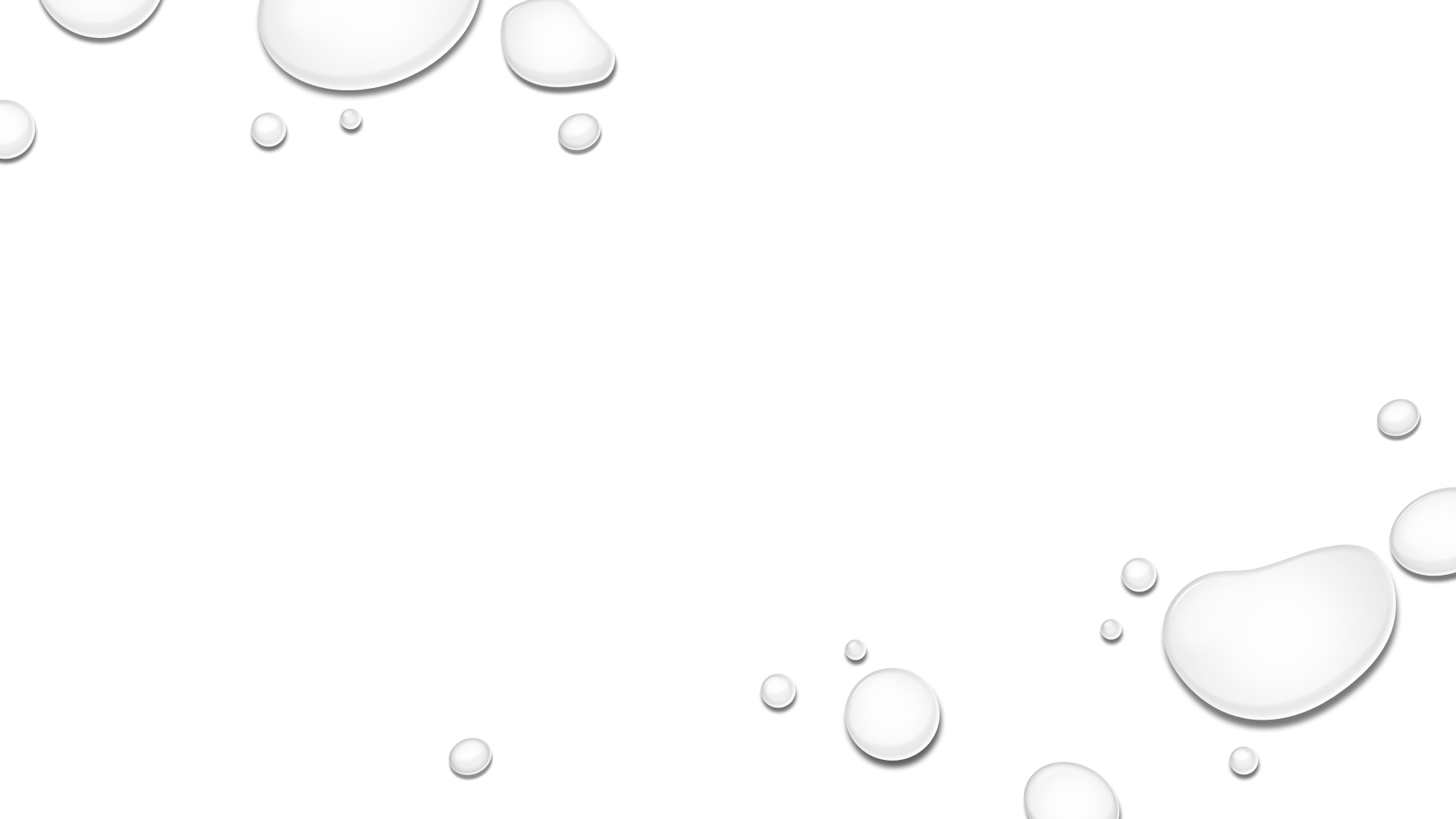 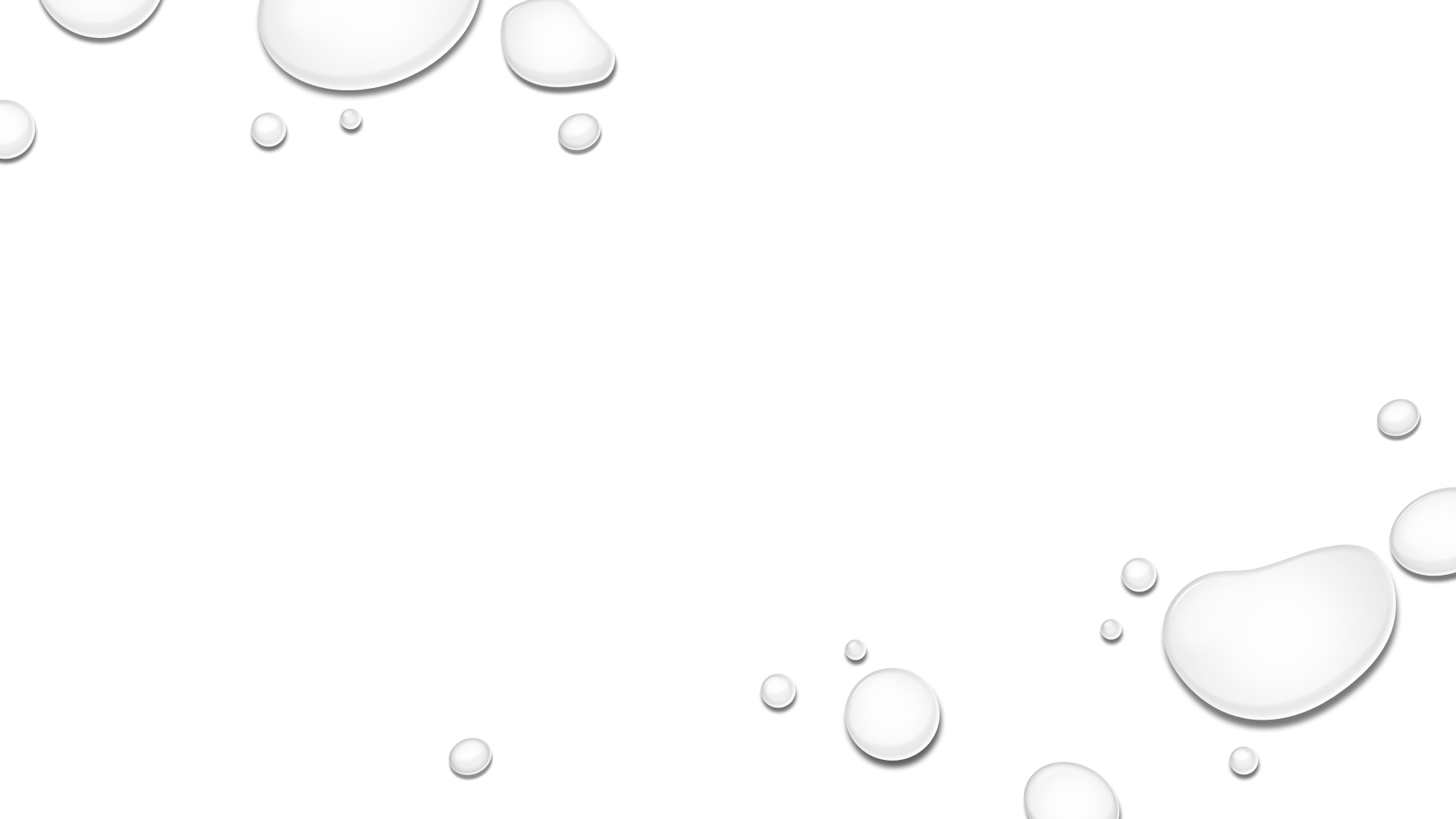 Więc widzicie ,że wolfke zrobił dla nauki
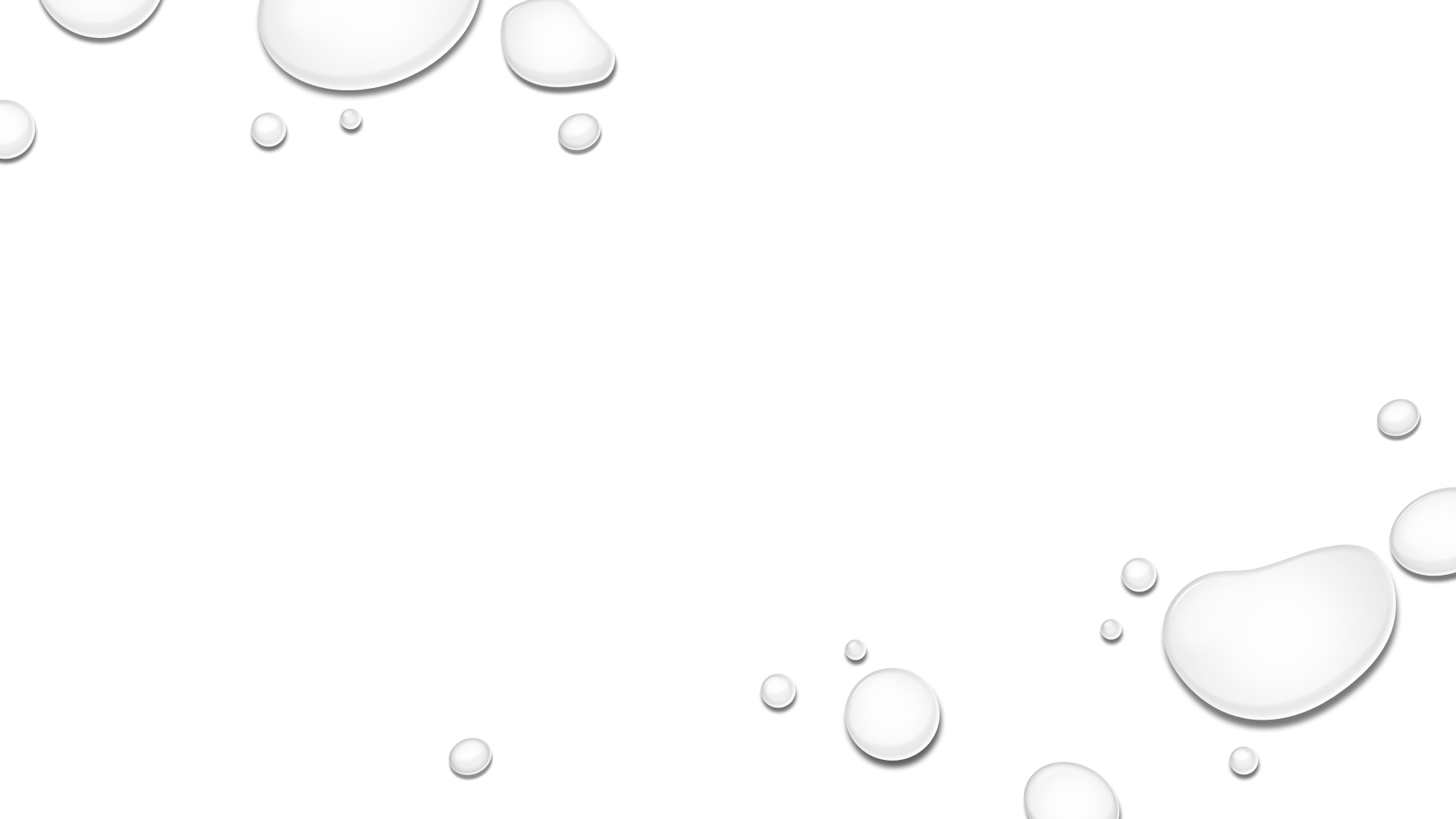 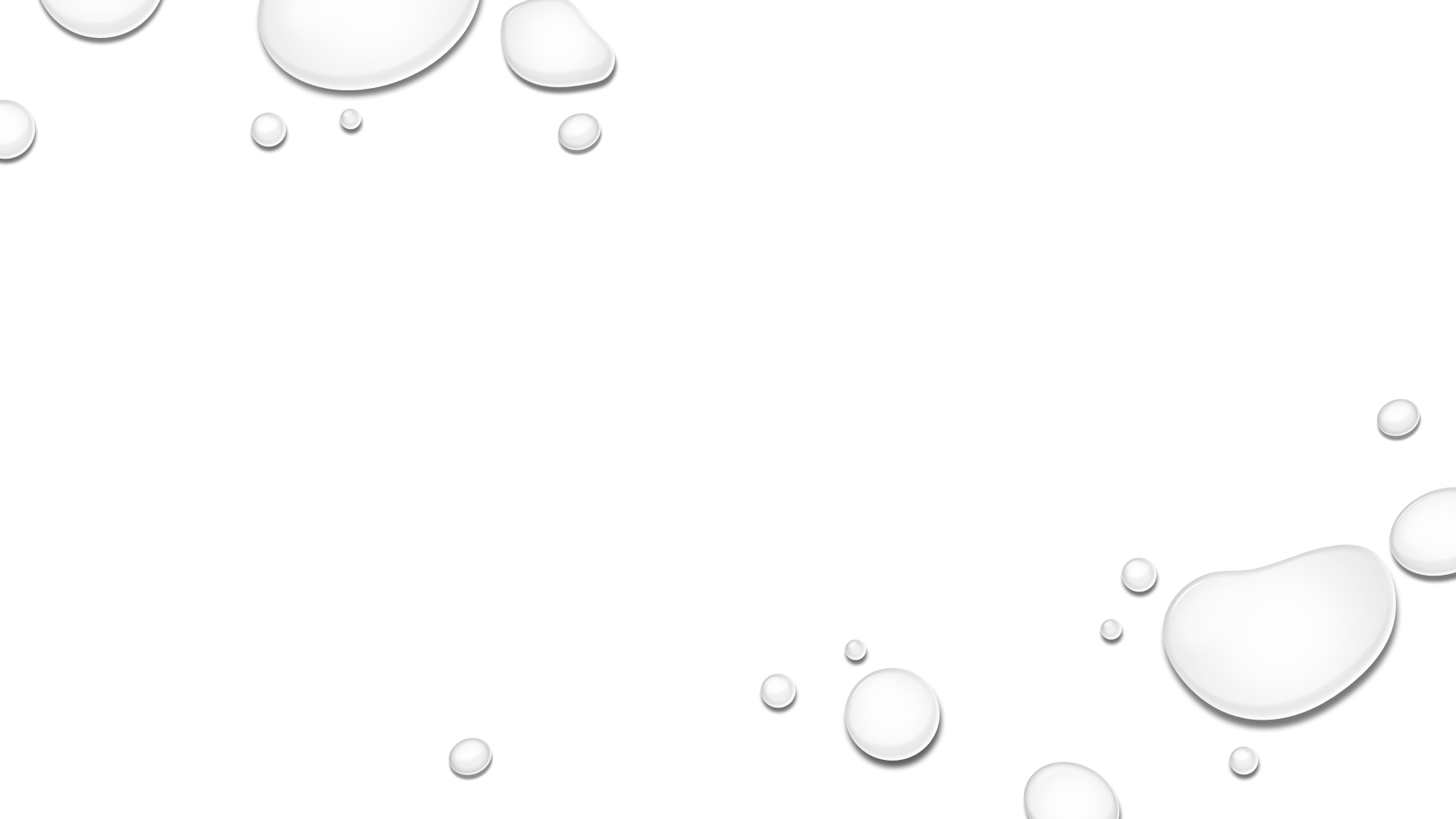 A nie jest wcale taki znany
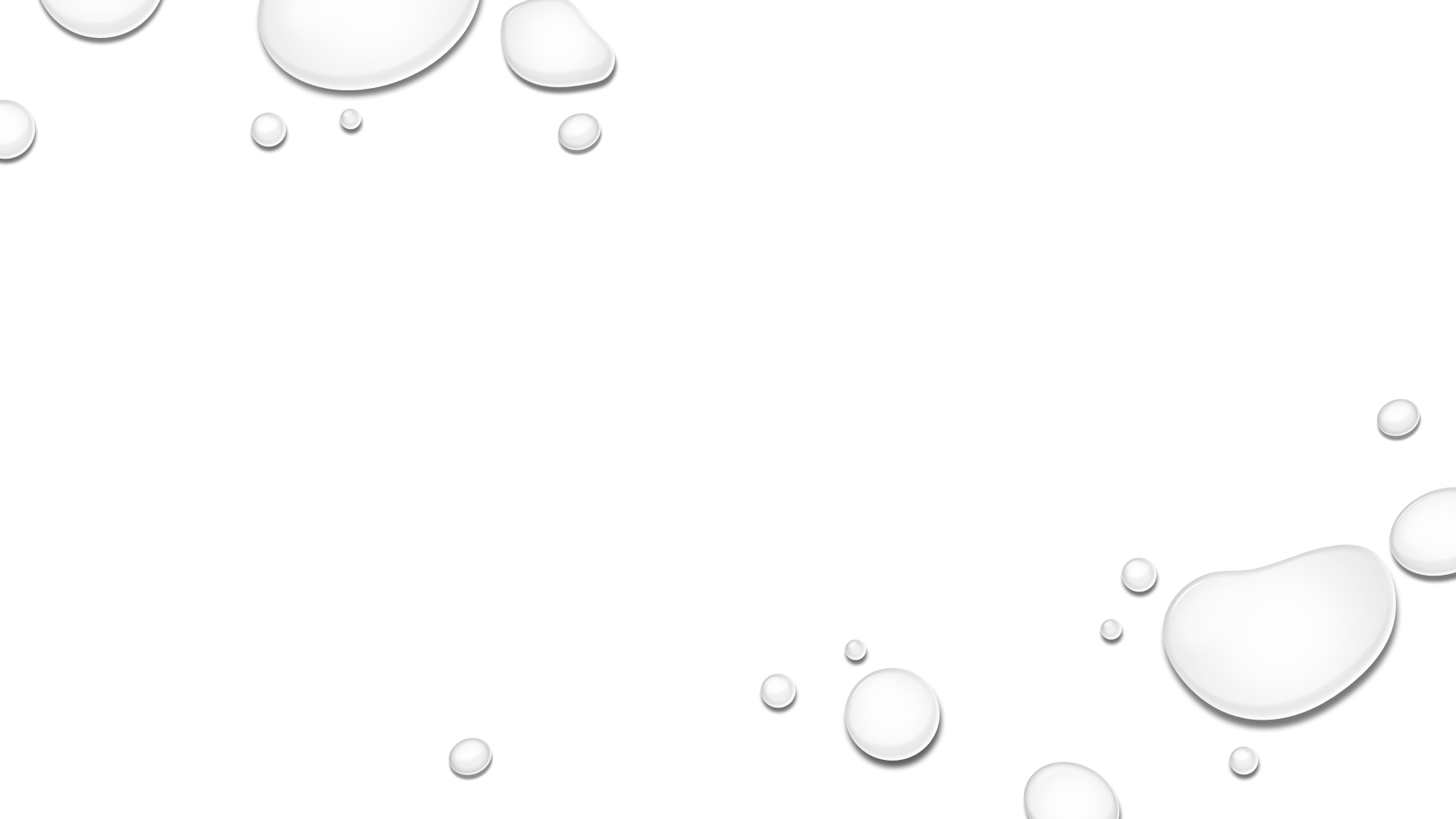 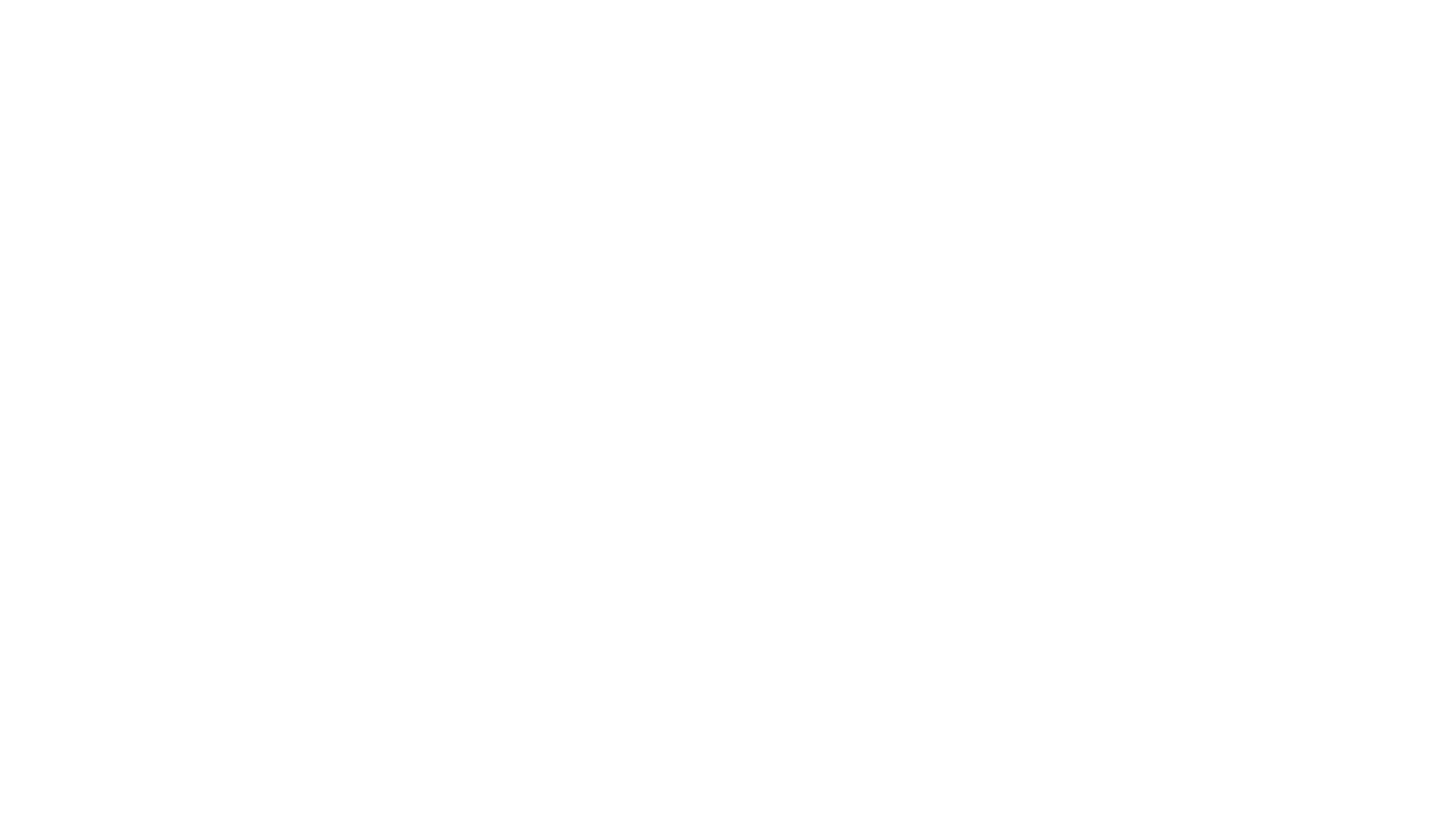 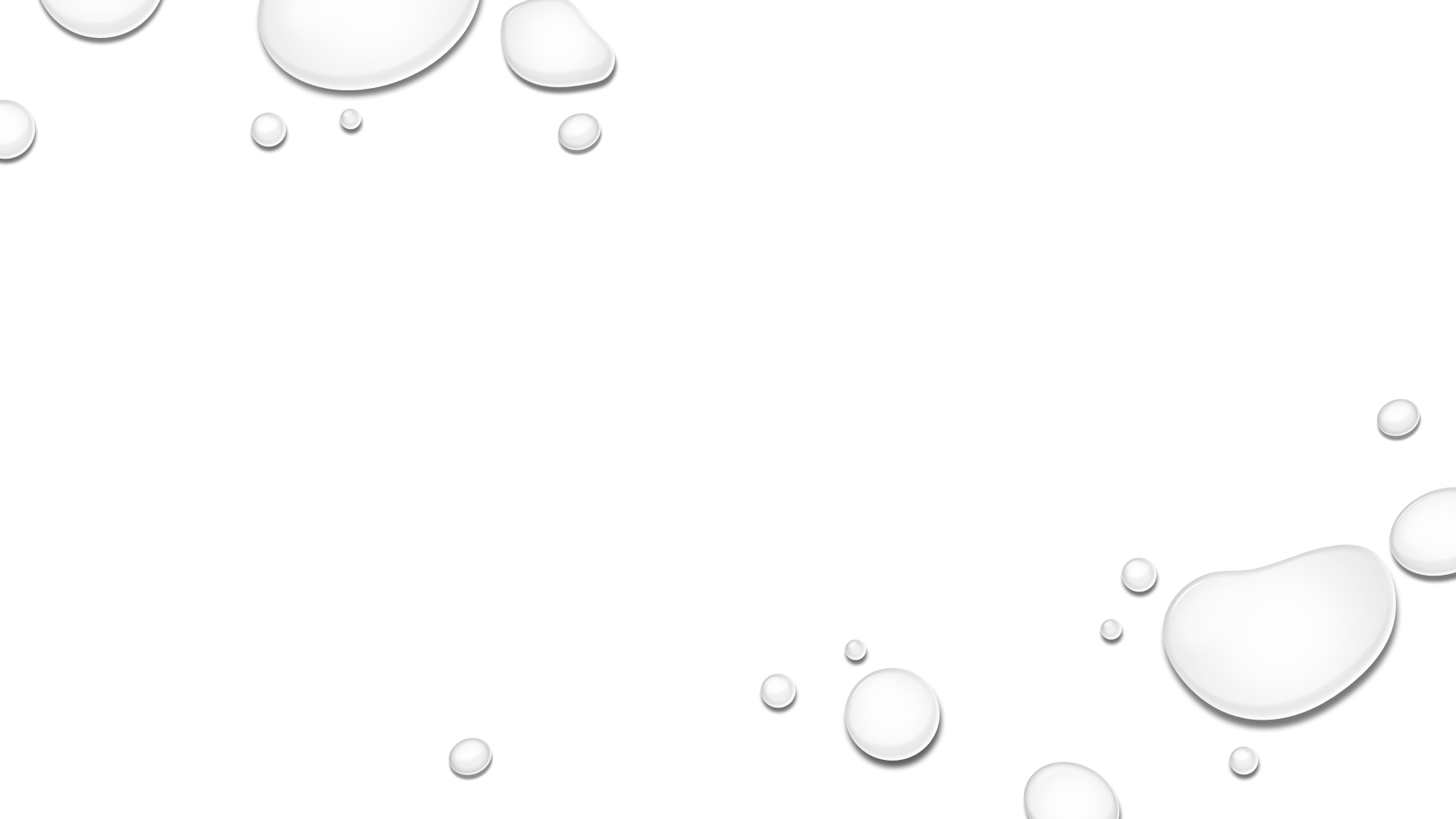 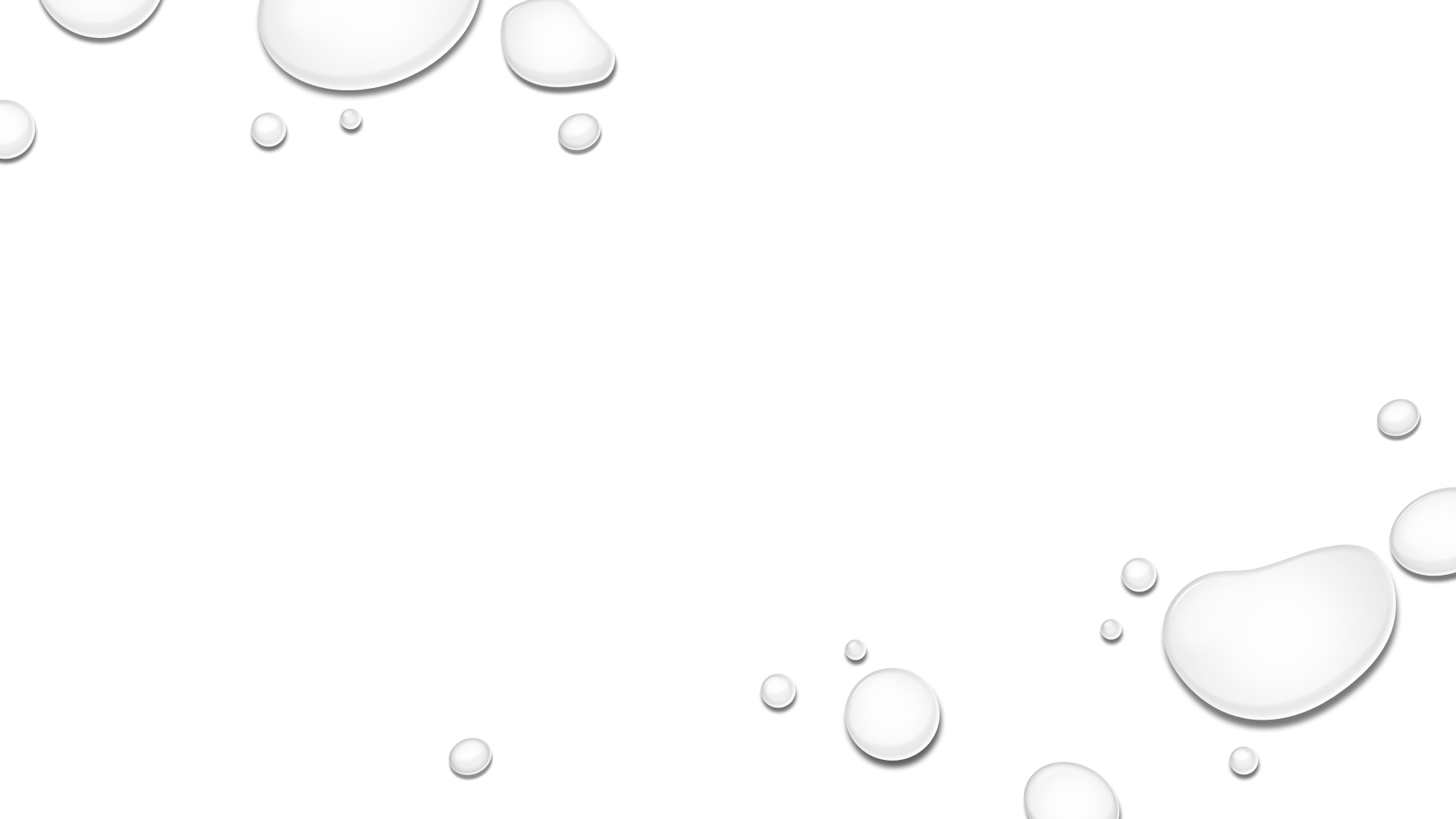 Mamy nadzieje że podobało
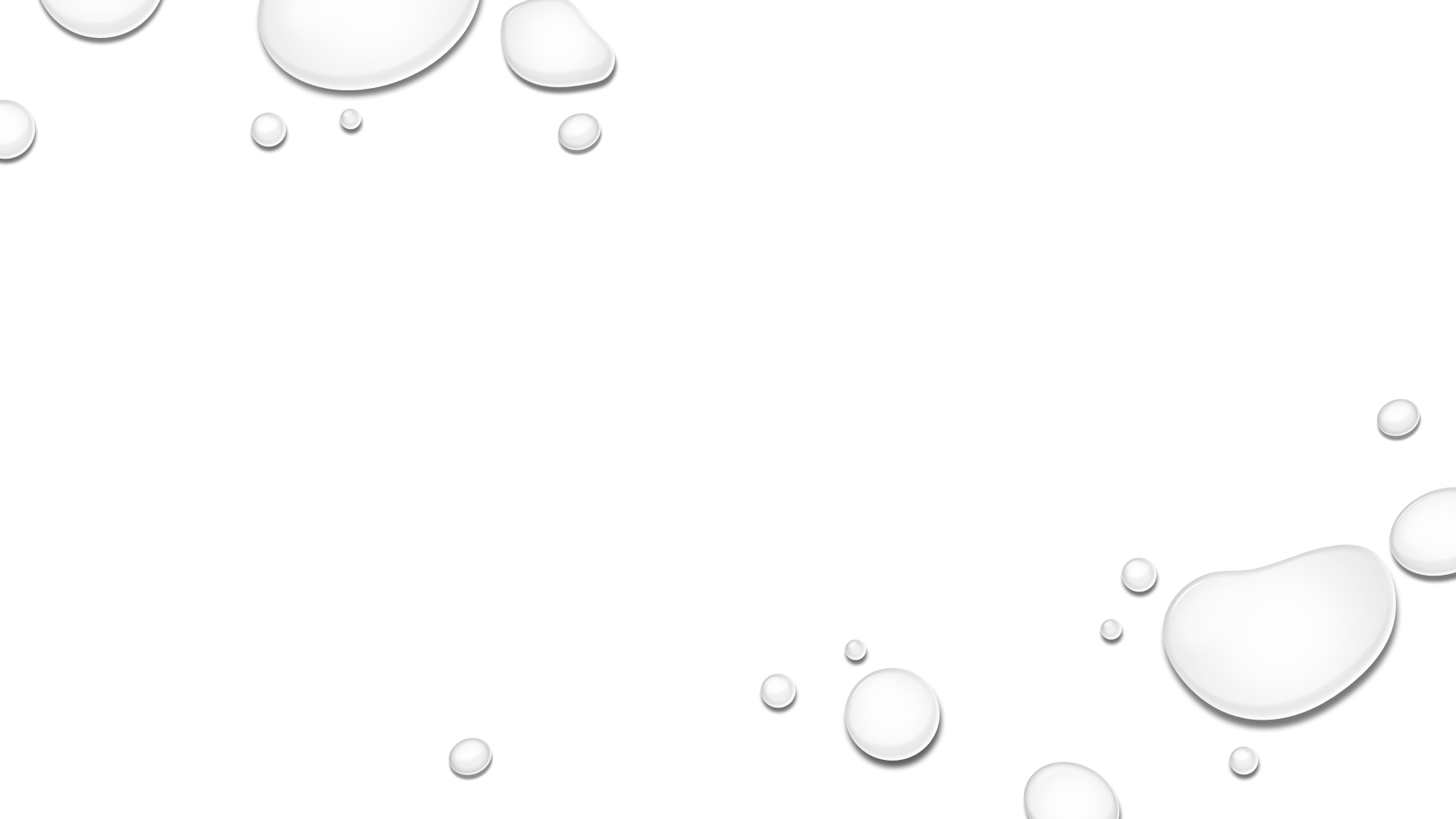 Dziękujemy za poświęcony czas 😁 dowidzenia!
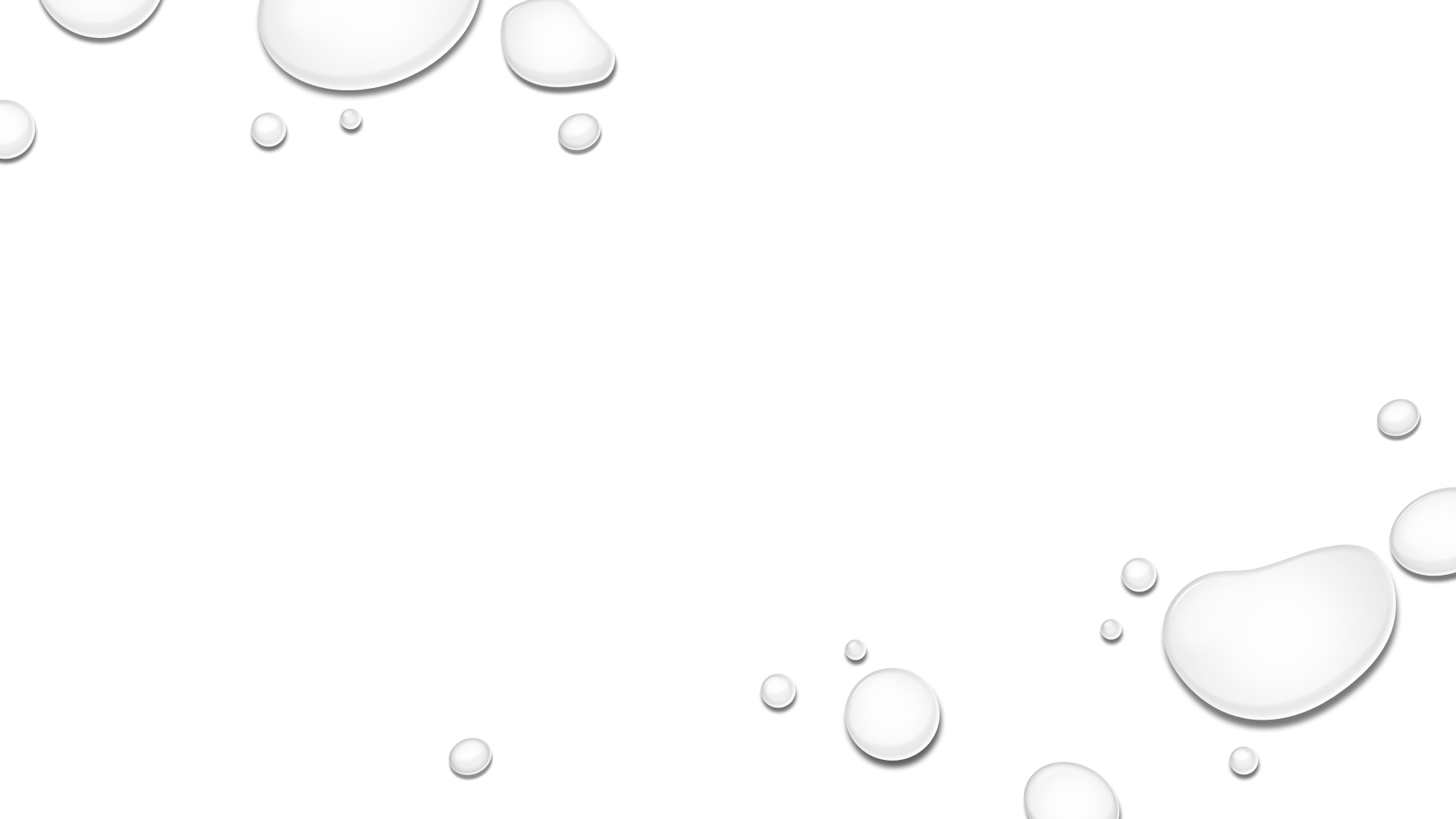 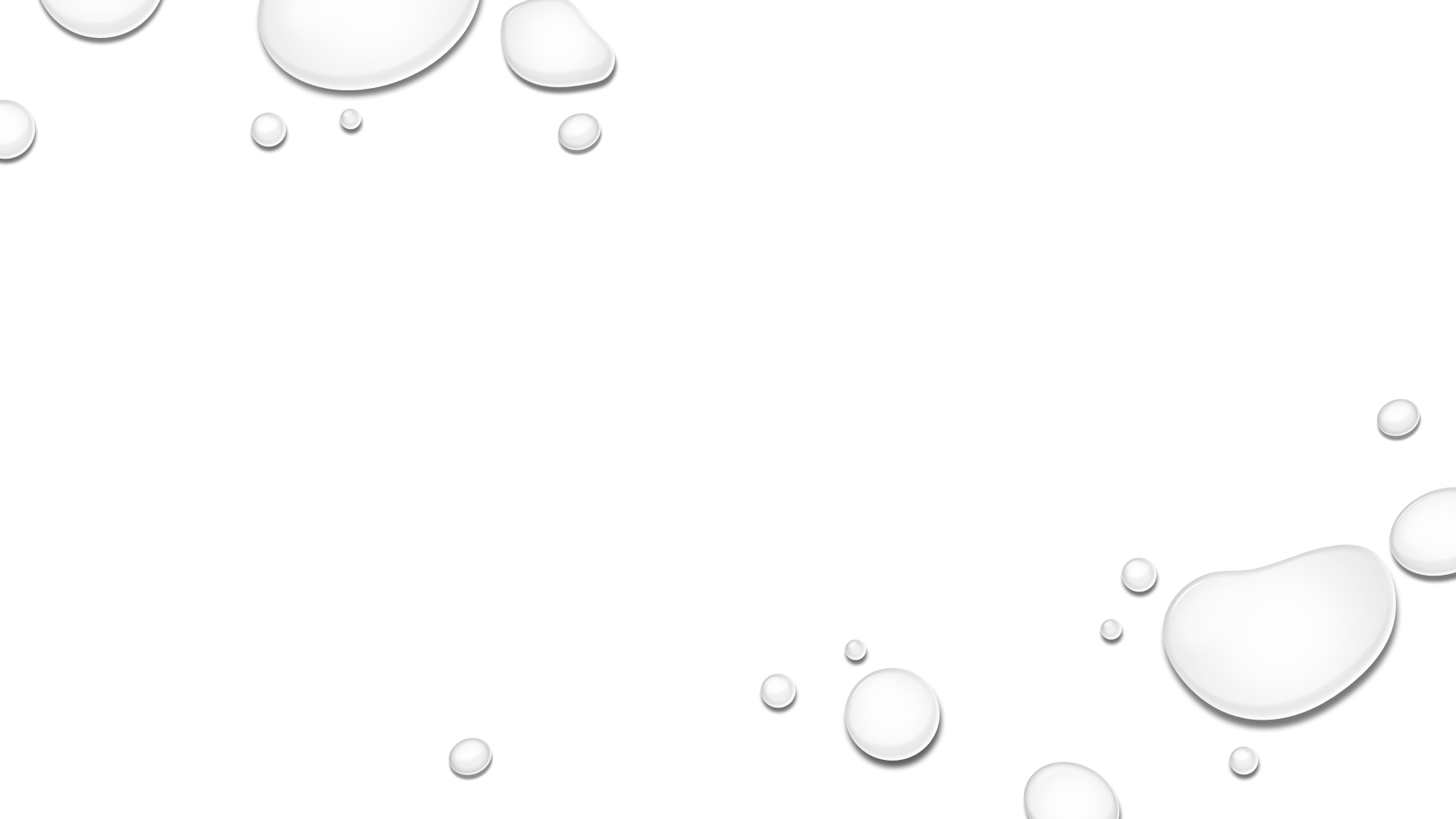